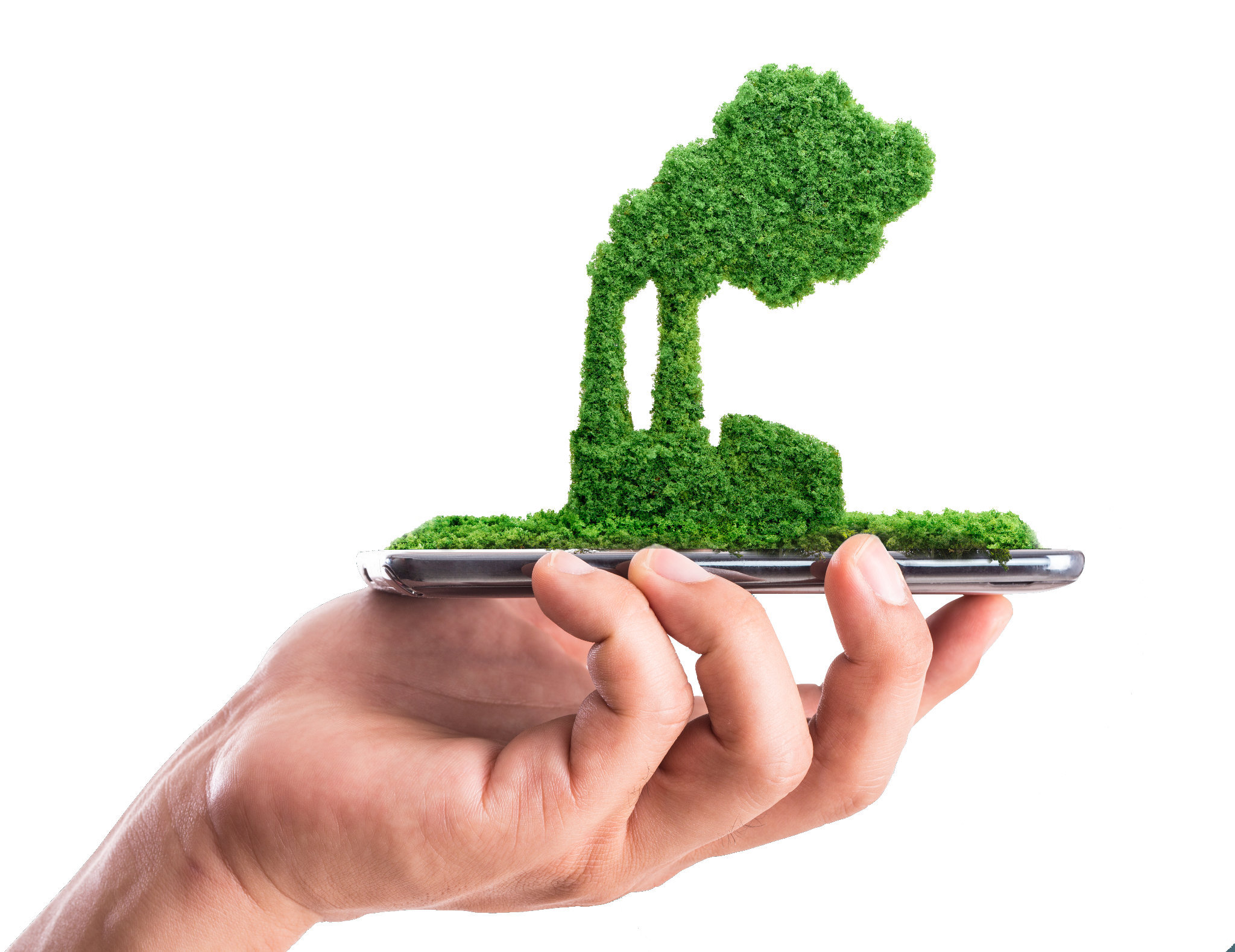 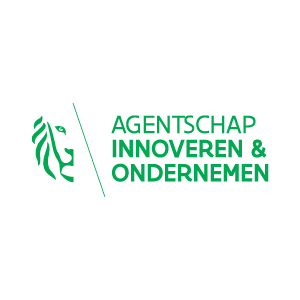 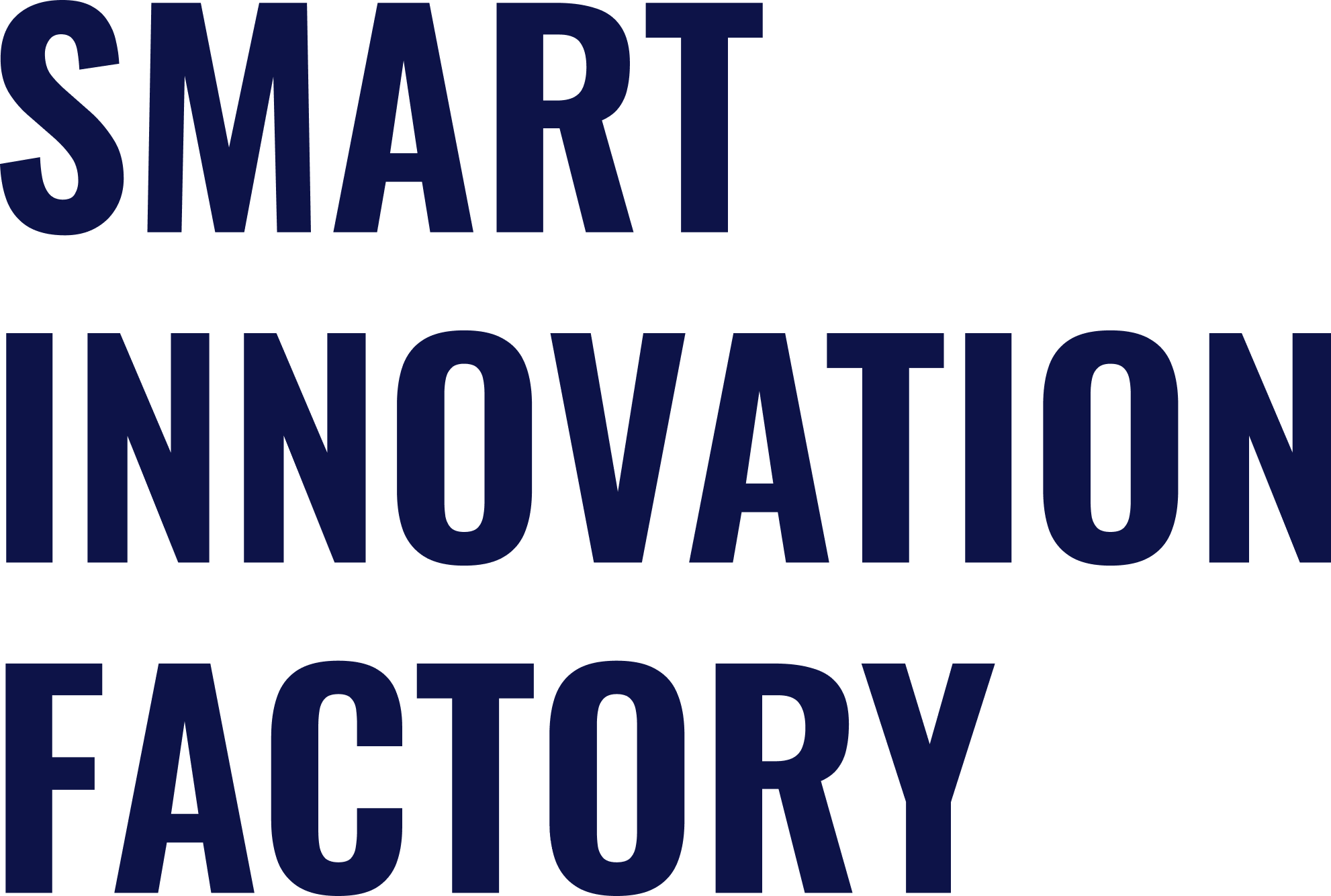 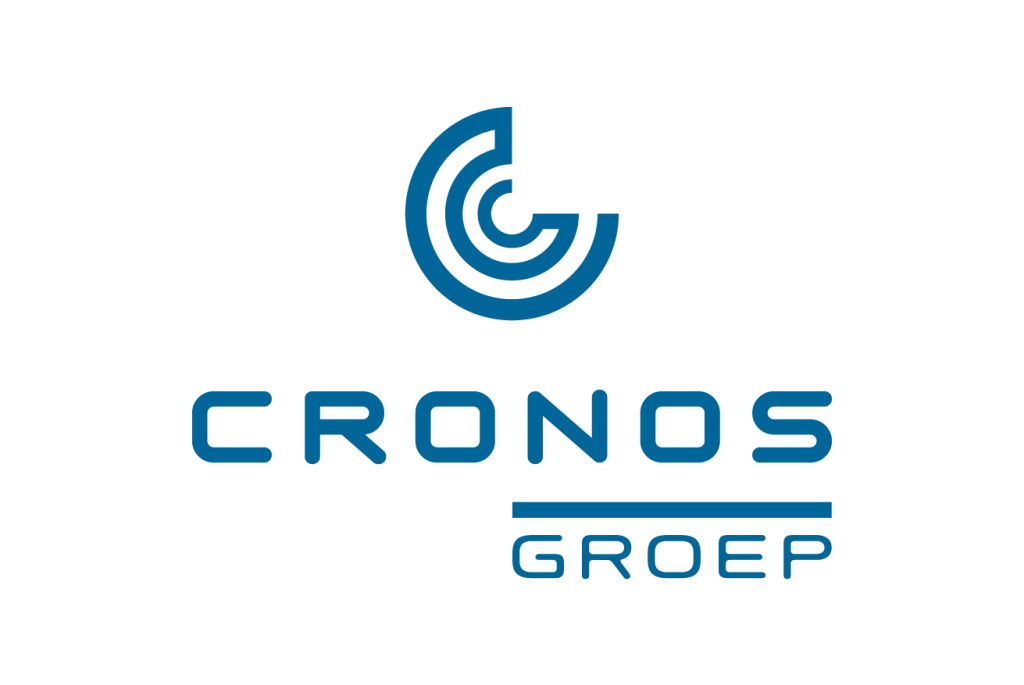 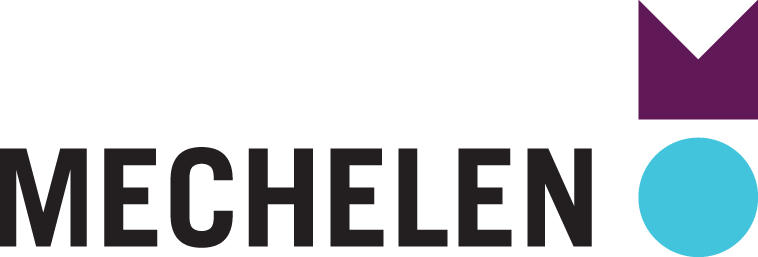 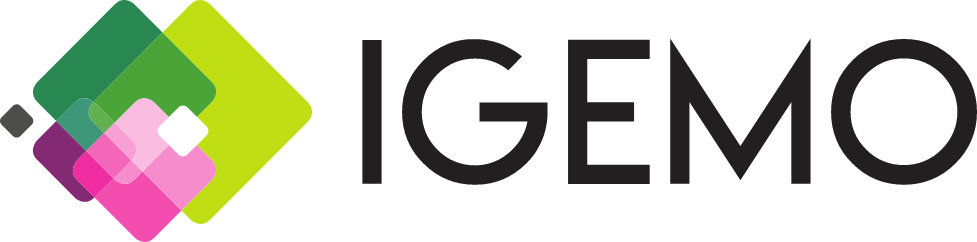 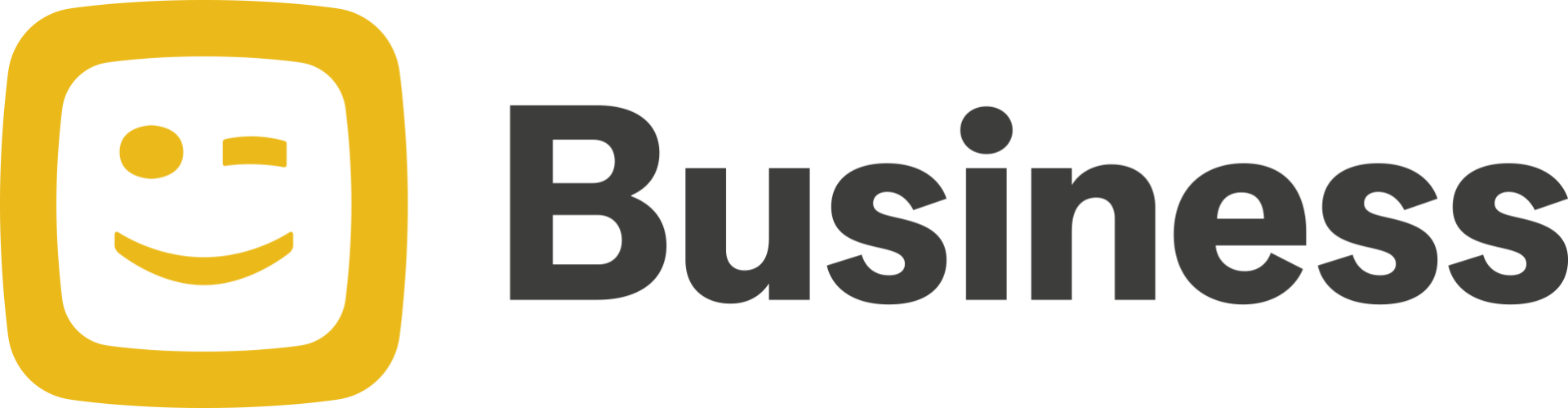 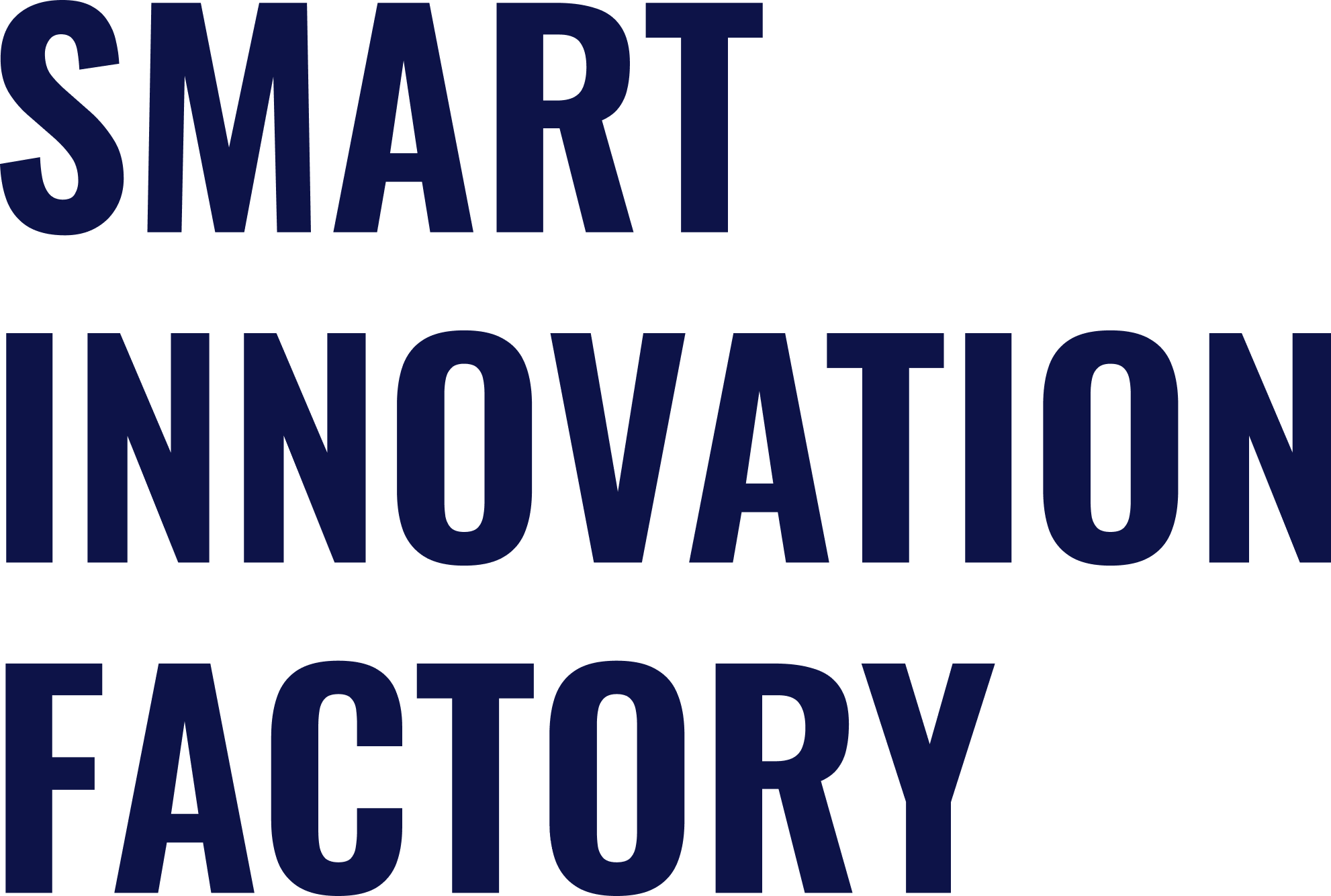 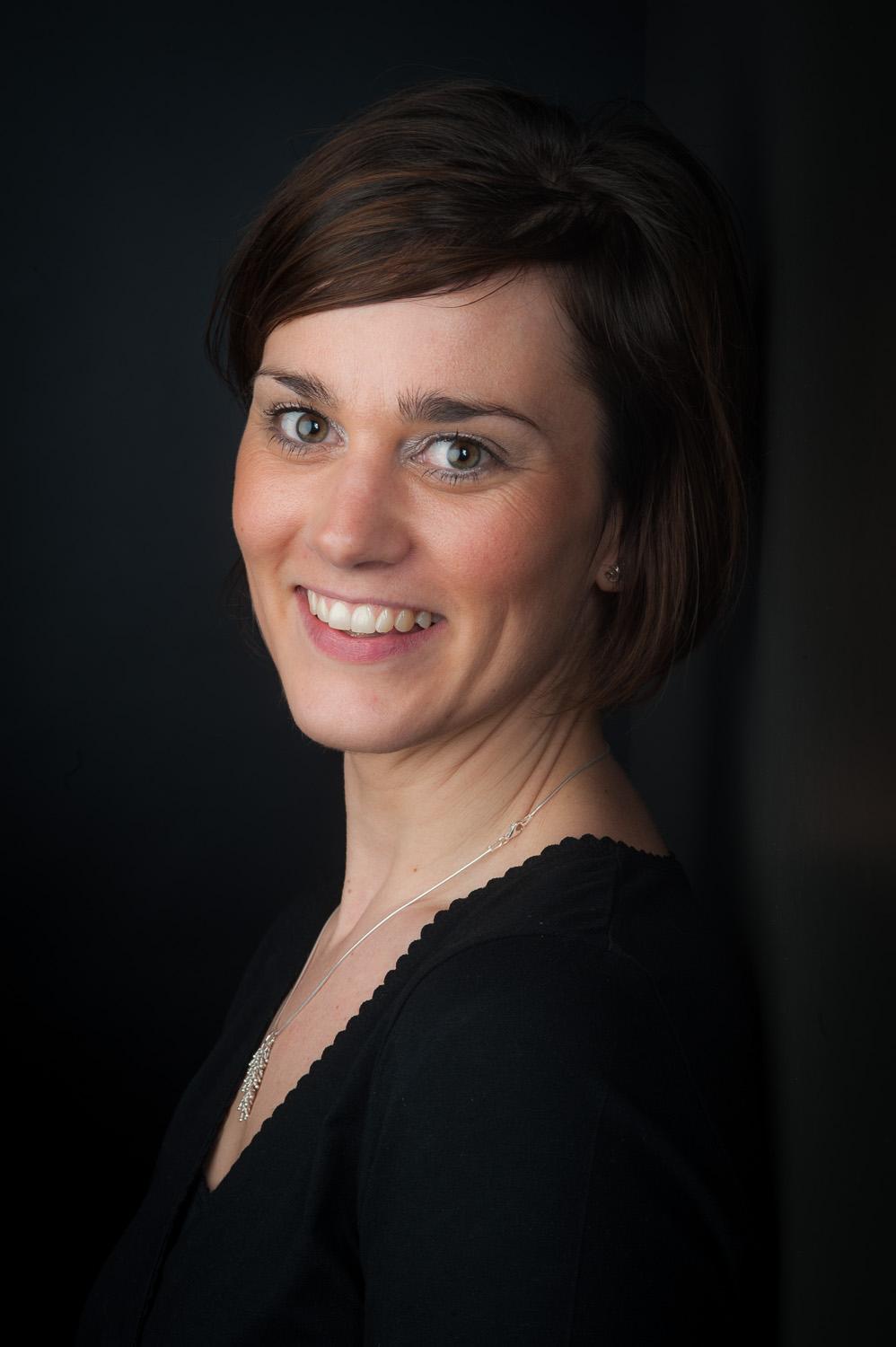 Mieke Van Cauwenberghe
Program Manager Smart City & Innovation 
Stad Mechelen
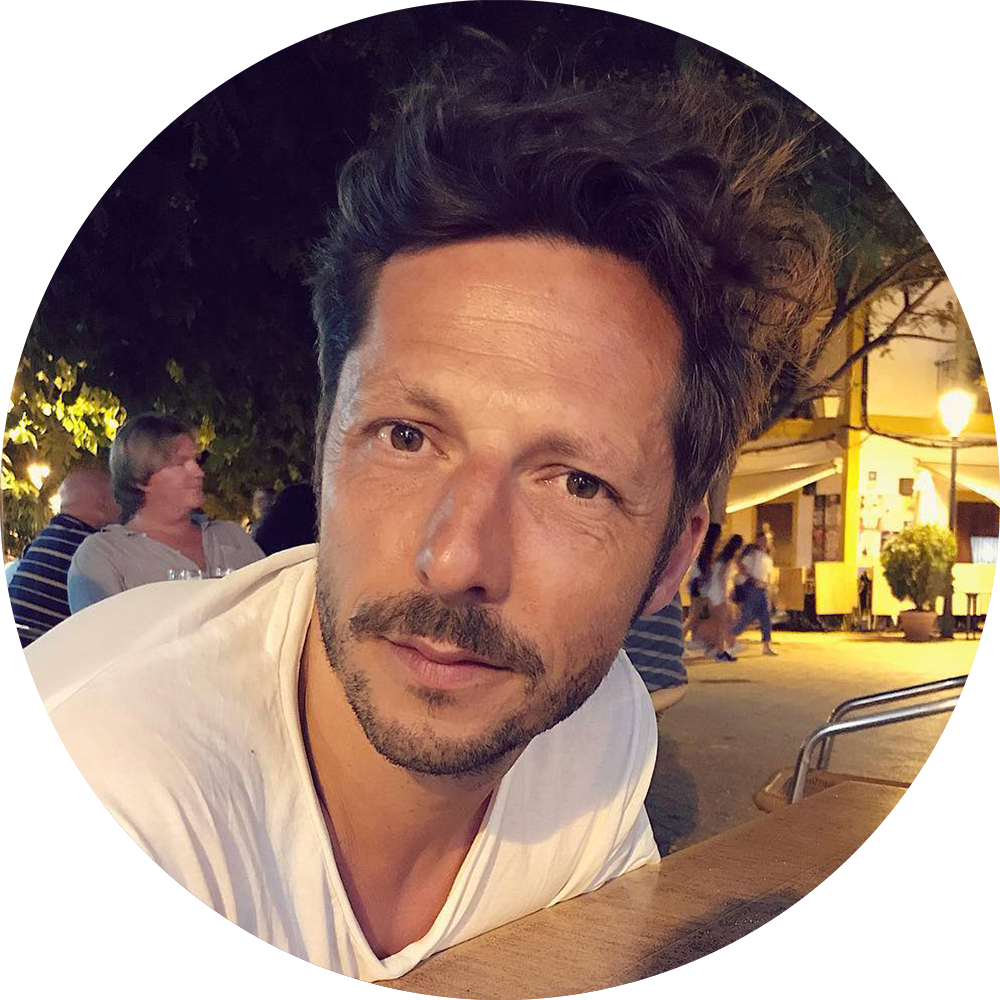 Jan Vanalphen
Innovation ManagerCronos
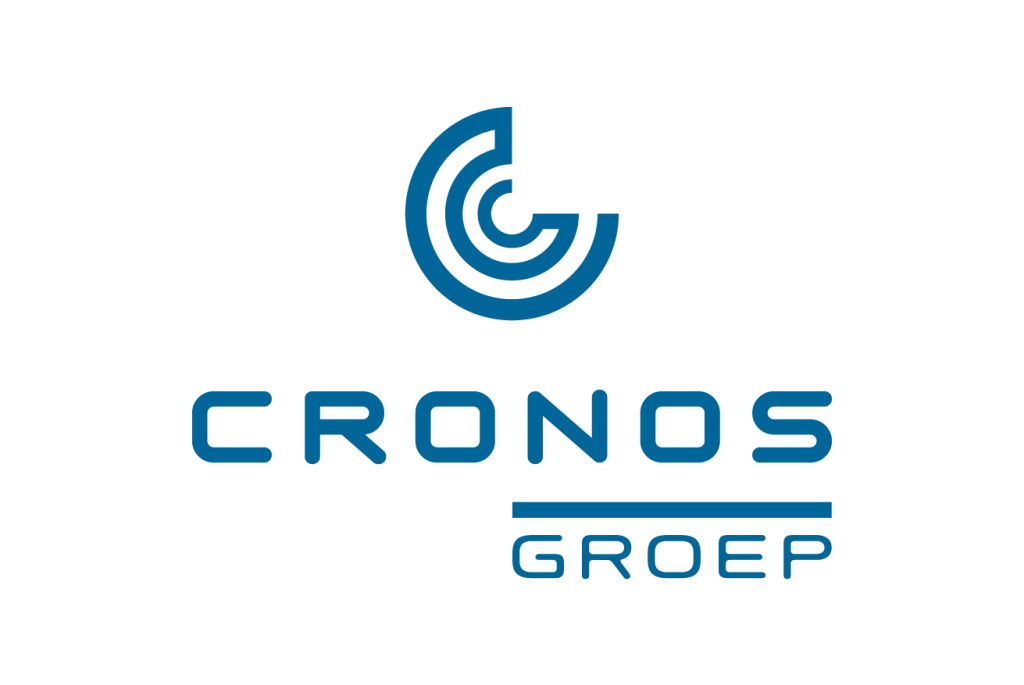 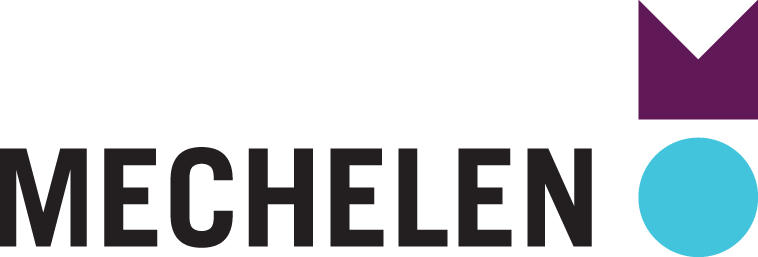 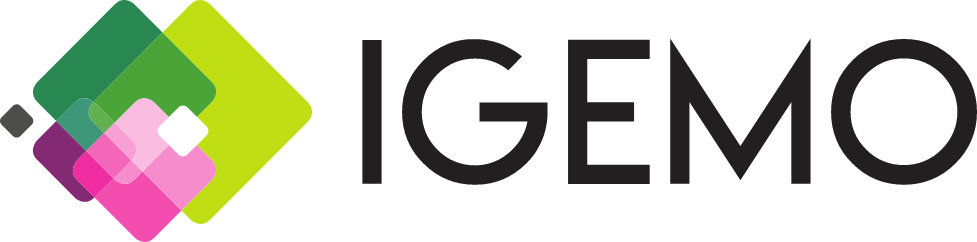 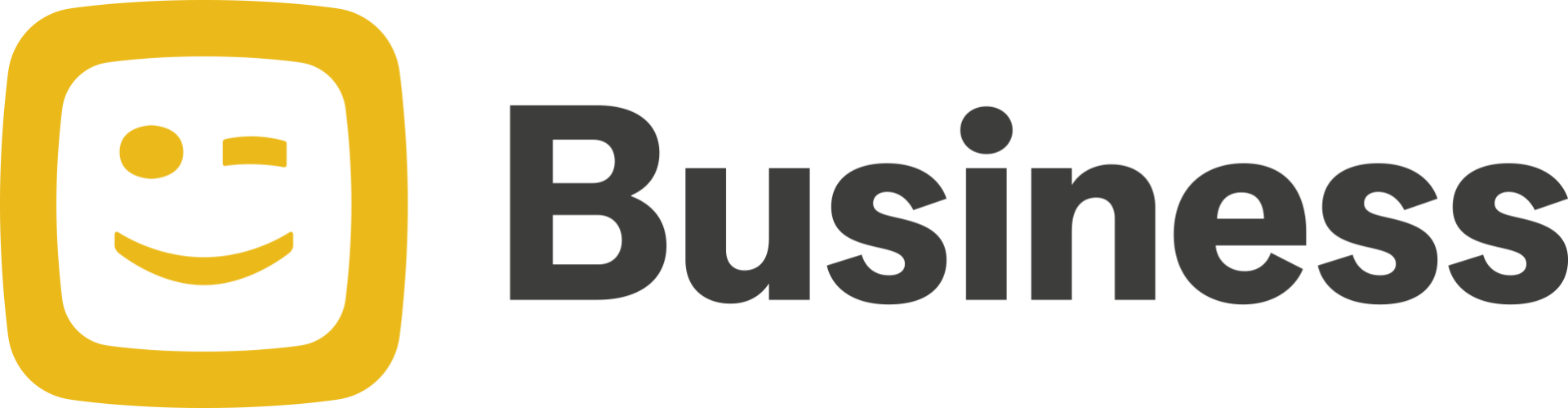 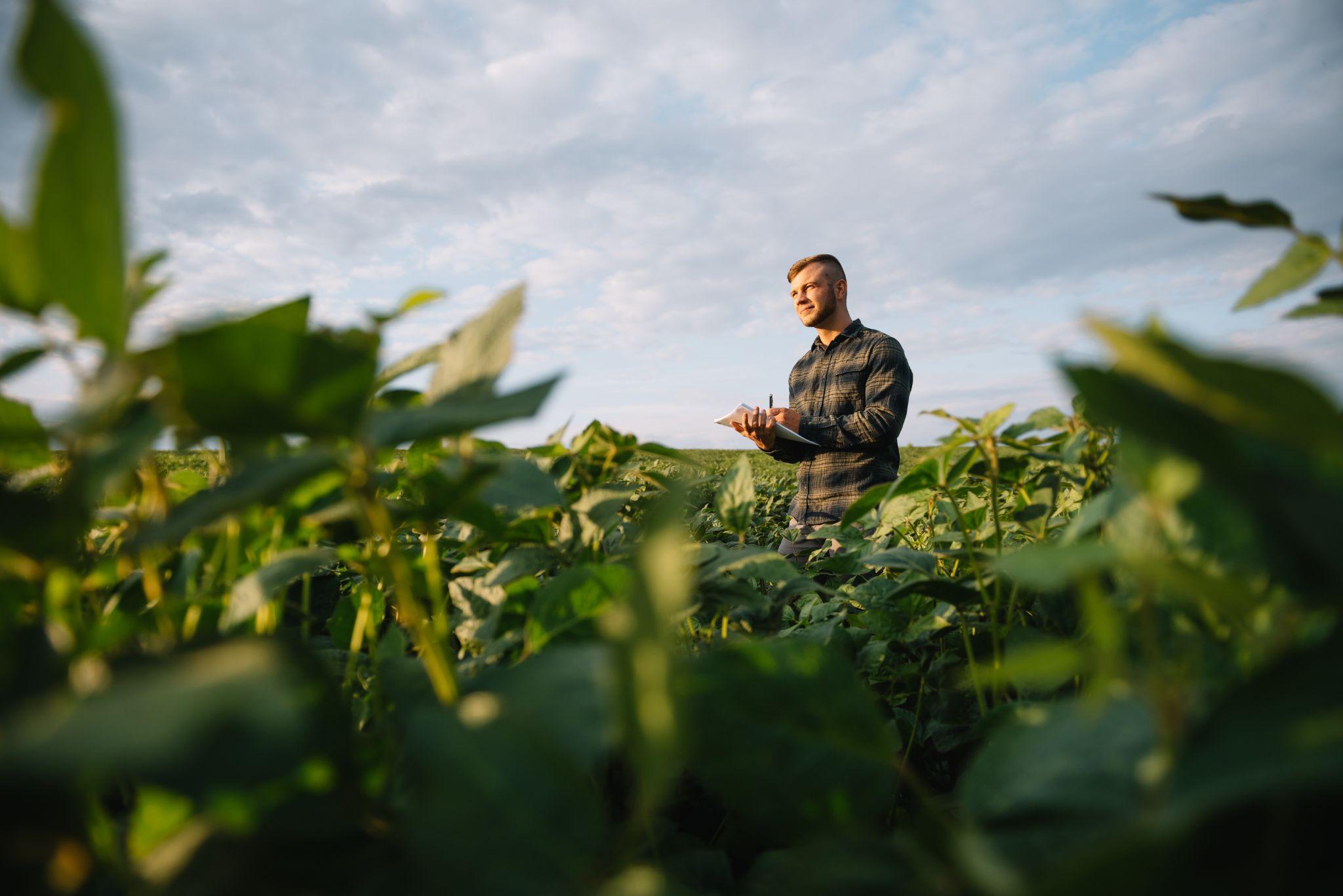 Maatschappelijke uitdagingen
worden steeds complexer …
Hoge emissies en veranderend klimaat zet onze maatschappij onder druk.
Lokale overheden zoekeninnovatieve oplossingen.
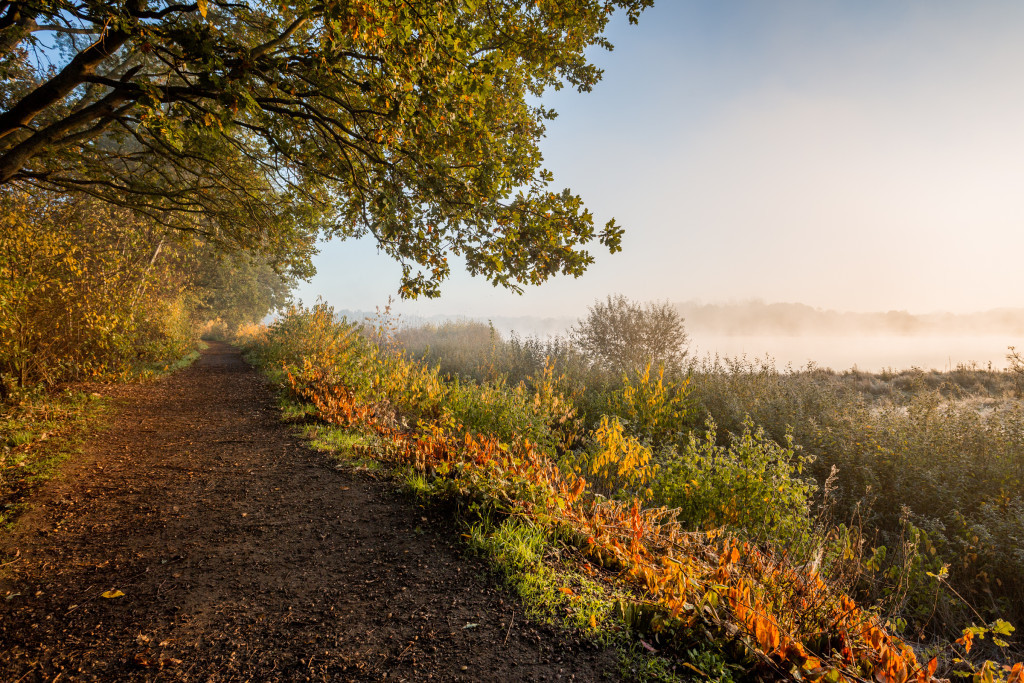 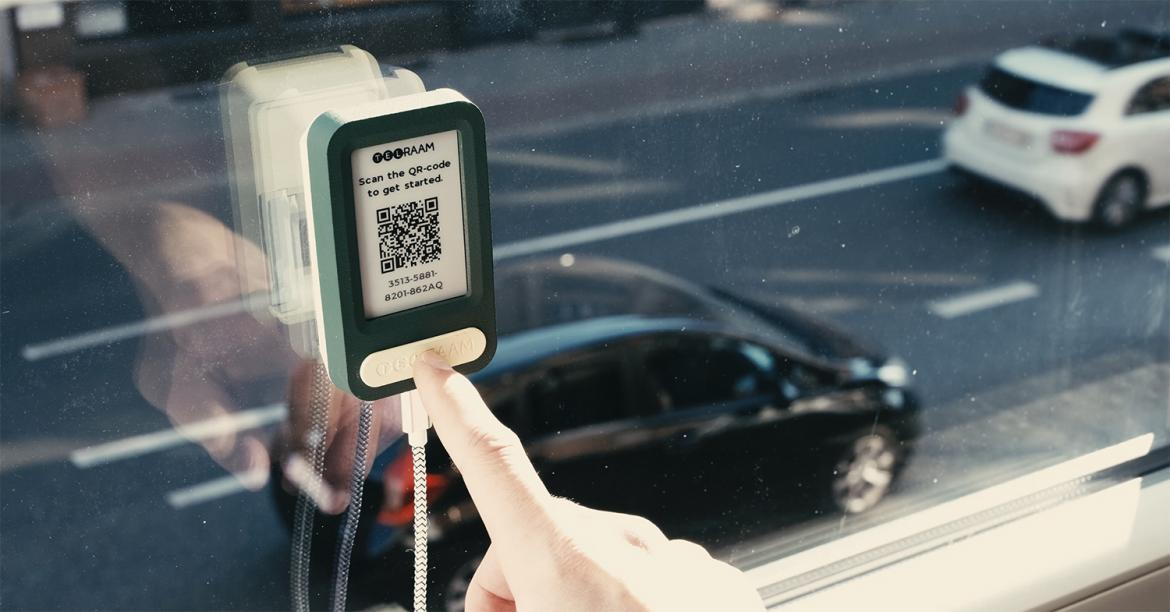 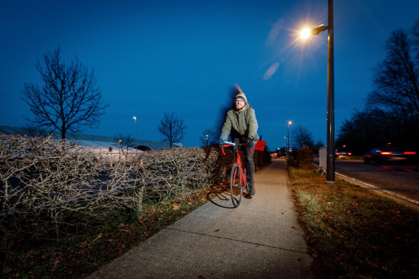 Meten van luchtkwaliteit in de Mechelse regio
Veilige fietsroutes via energiezuinige en slimme straatverlichting
Verkeerstelling als essentiële basis voor betere doorstroom verkeer
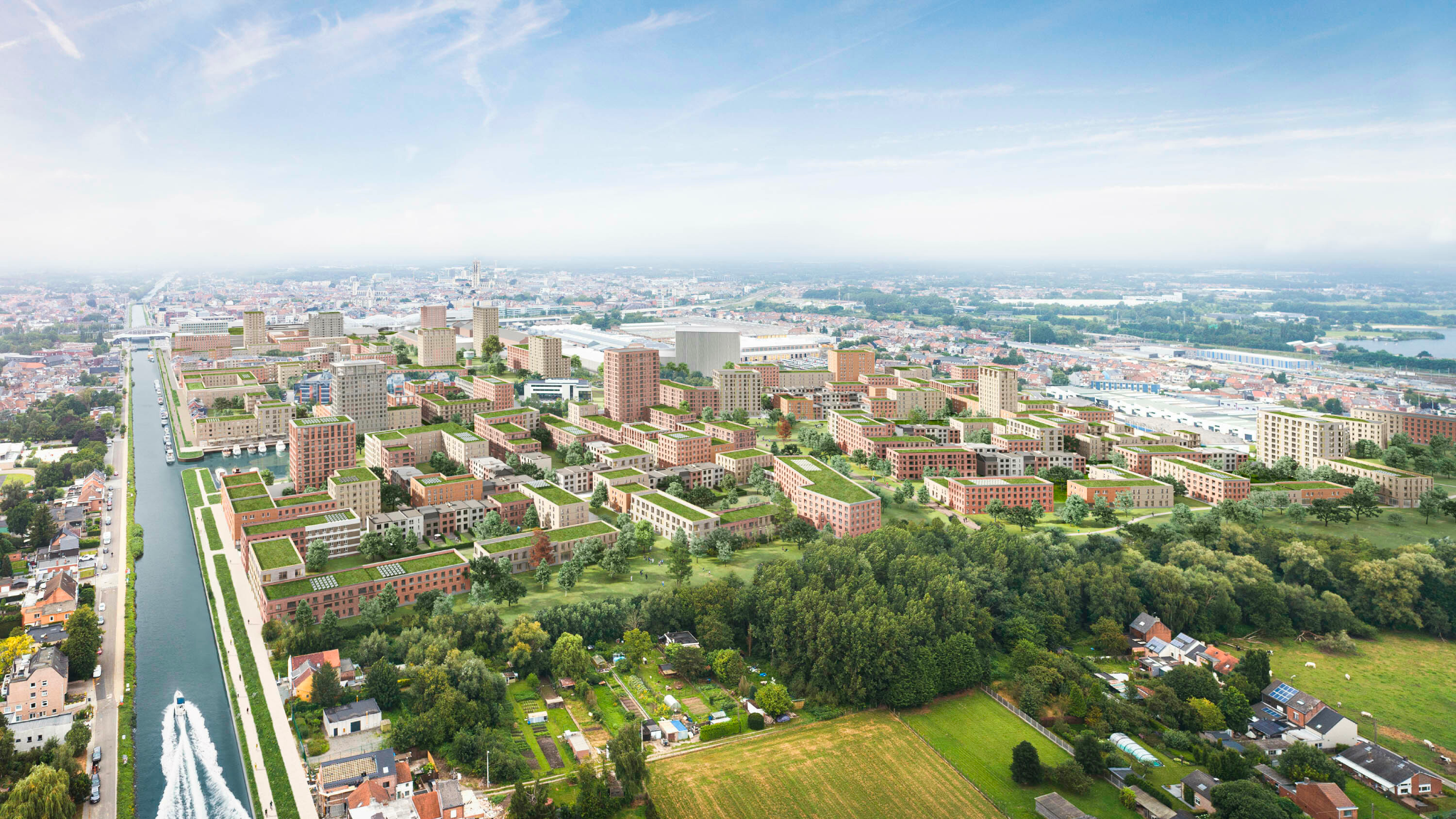 Voor brede impact is eenhernieuwde samenwerking nodig.
- Overheidsmiddelen zijn beperkt- Technologische oplossingen zijn duur en risicovol- Potentieel van brede regionale impact onderbenut- Private partners zien in overheden geen aanjagers van data-economie
De Smart Innovation Factory (SIF)
}
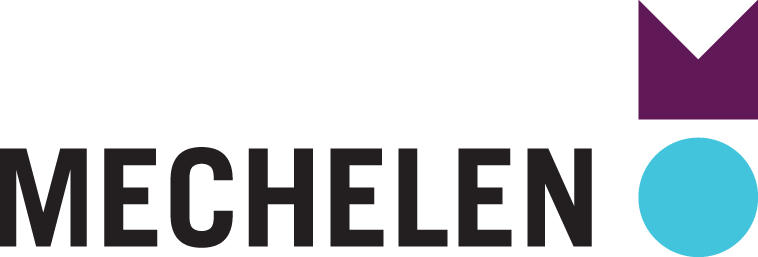 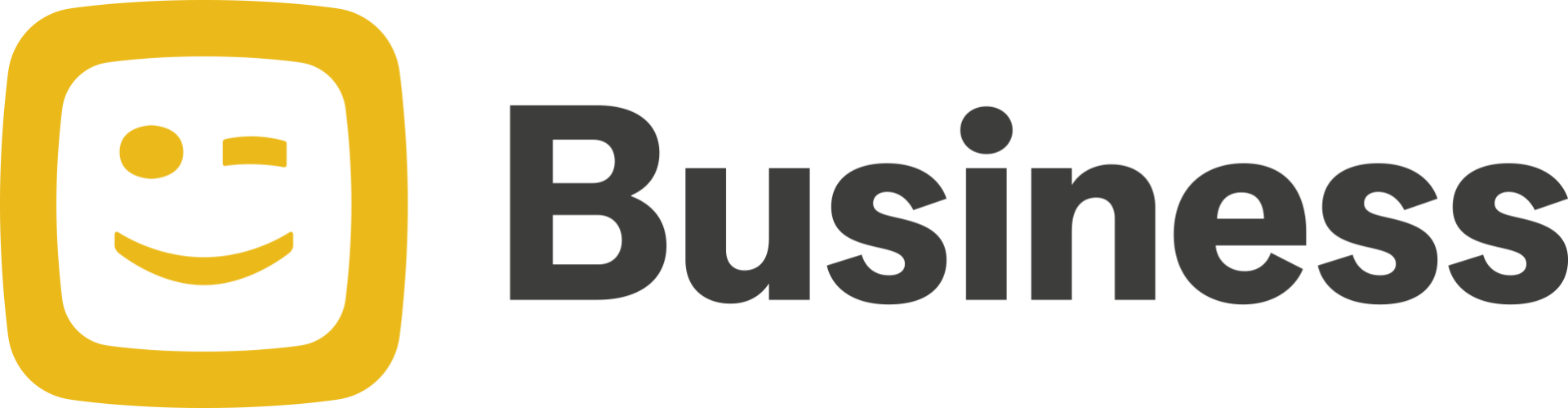 Het SIF helpt bedrijven en organisaties bij het identificeren en benutten van kansen om maatschappelijke problemen op te lossen met sensordata - van de eerste afwegingen tot oplevering - in het Rivierenland en daarbuiten.
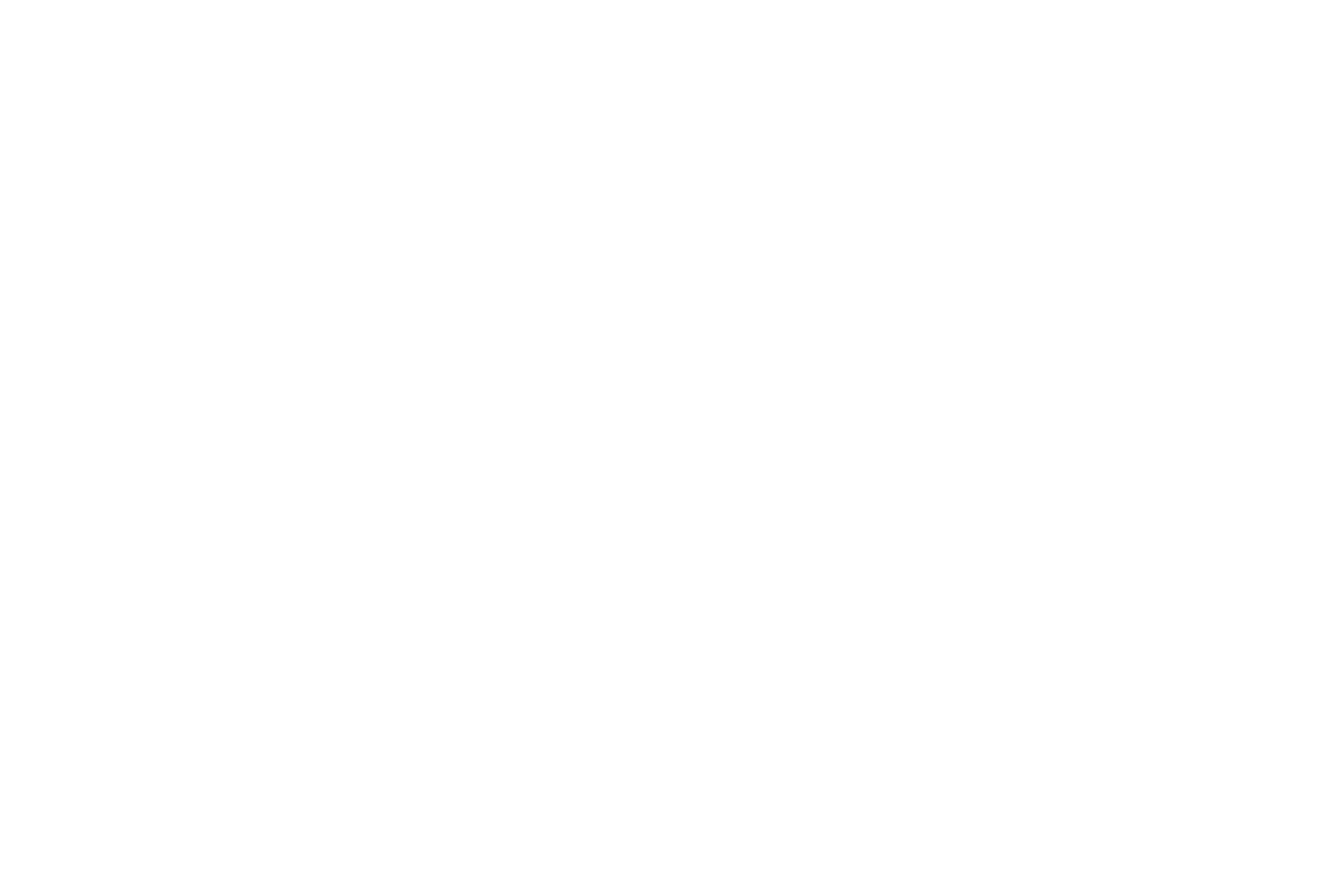 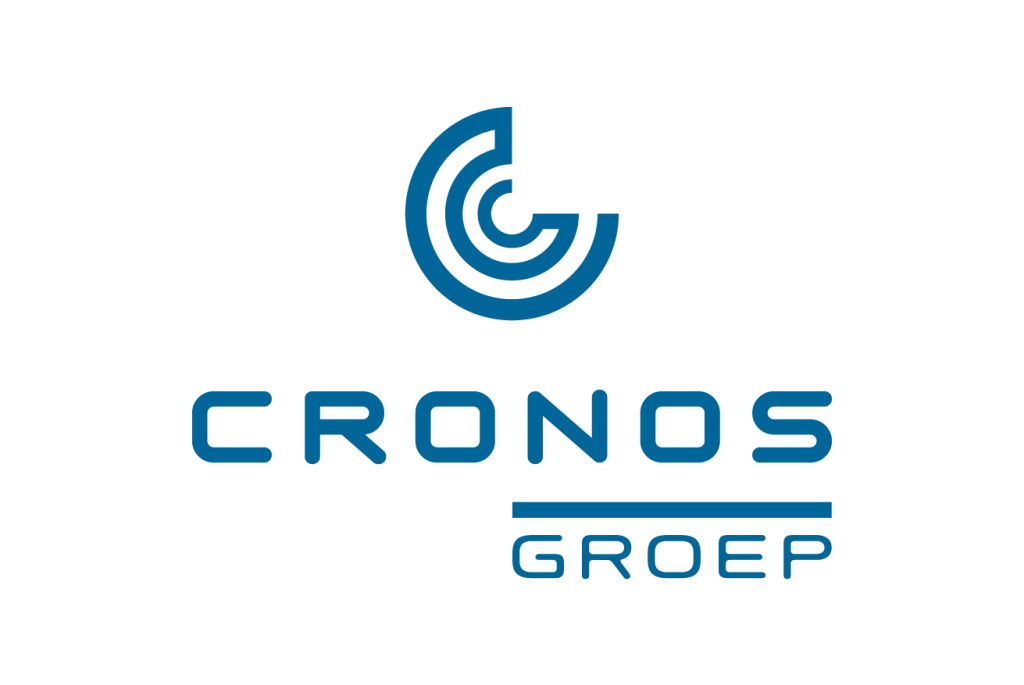 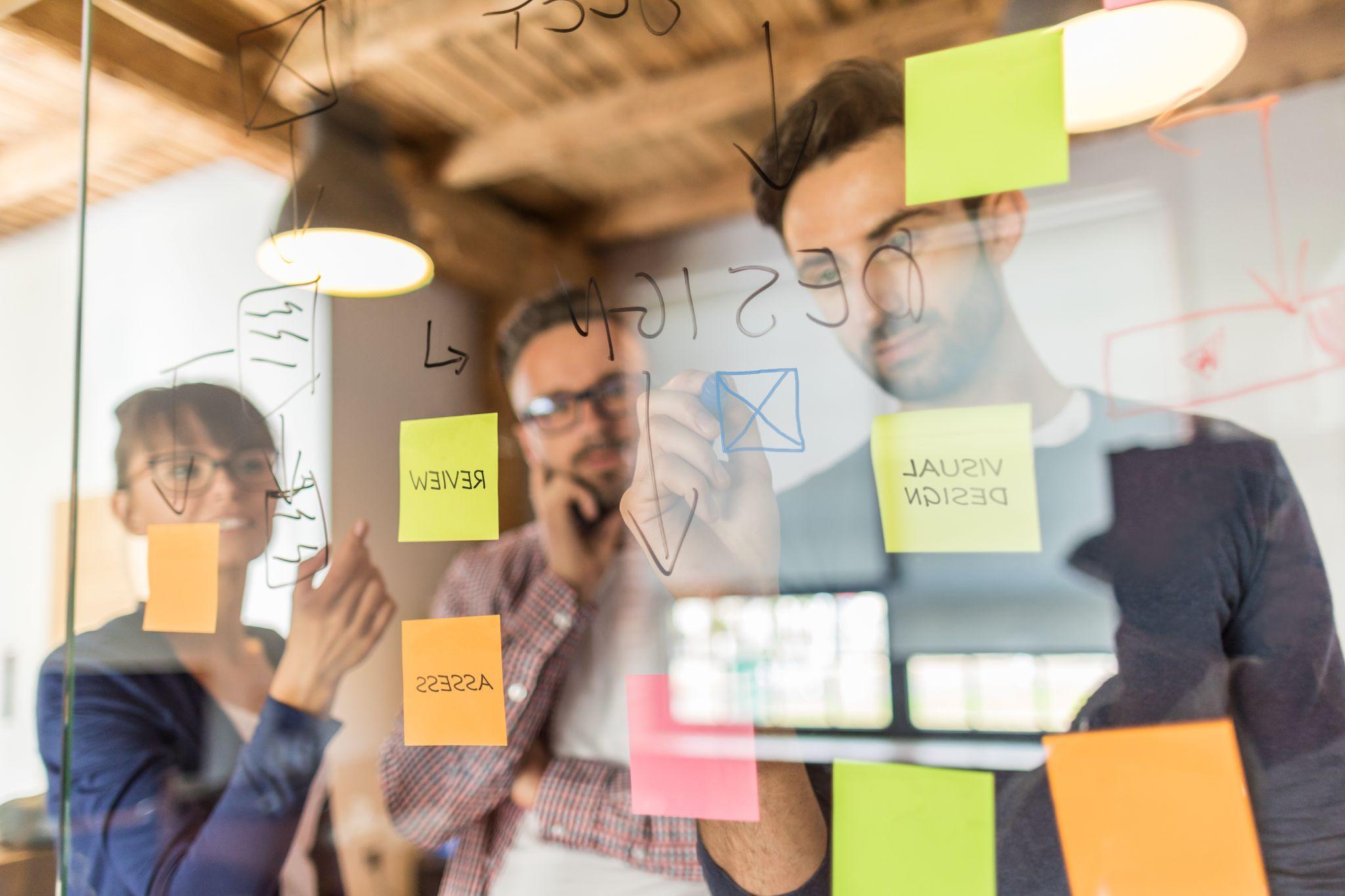 Hoe gaan wij te werk?
We formuleren vraagstukken die hoog op de agenda staan maar moeilijk op te lossen zijn.
Klimaat-robuuste teelsystemen
Vraagnaarwater verminderen
Aanbodwater verhogen
Efficiënter water-verbruik
Duurzaam waterbeheer
We zoeken kennis uit andere sectoren in een innovatie-ecosysteem.
Stad Mechelen
Overheden
Aquafin
Aanbodwater verhogen
Kennis-instellingen
Industrie
UGent
Citizen science
Maatschappij
We werken in een open innovatiefunnel om eenconstante stroom van ideeën te voeden
Stakeholder engagement
Wenselijkheids-onderzoek
Haalbaarheids-onderzoek
Productie en lancering
Zo bouwen we een innovatiefabriek
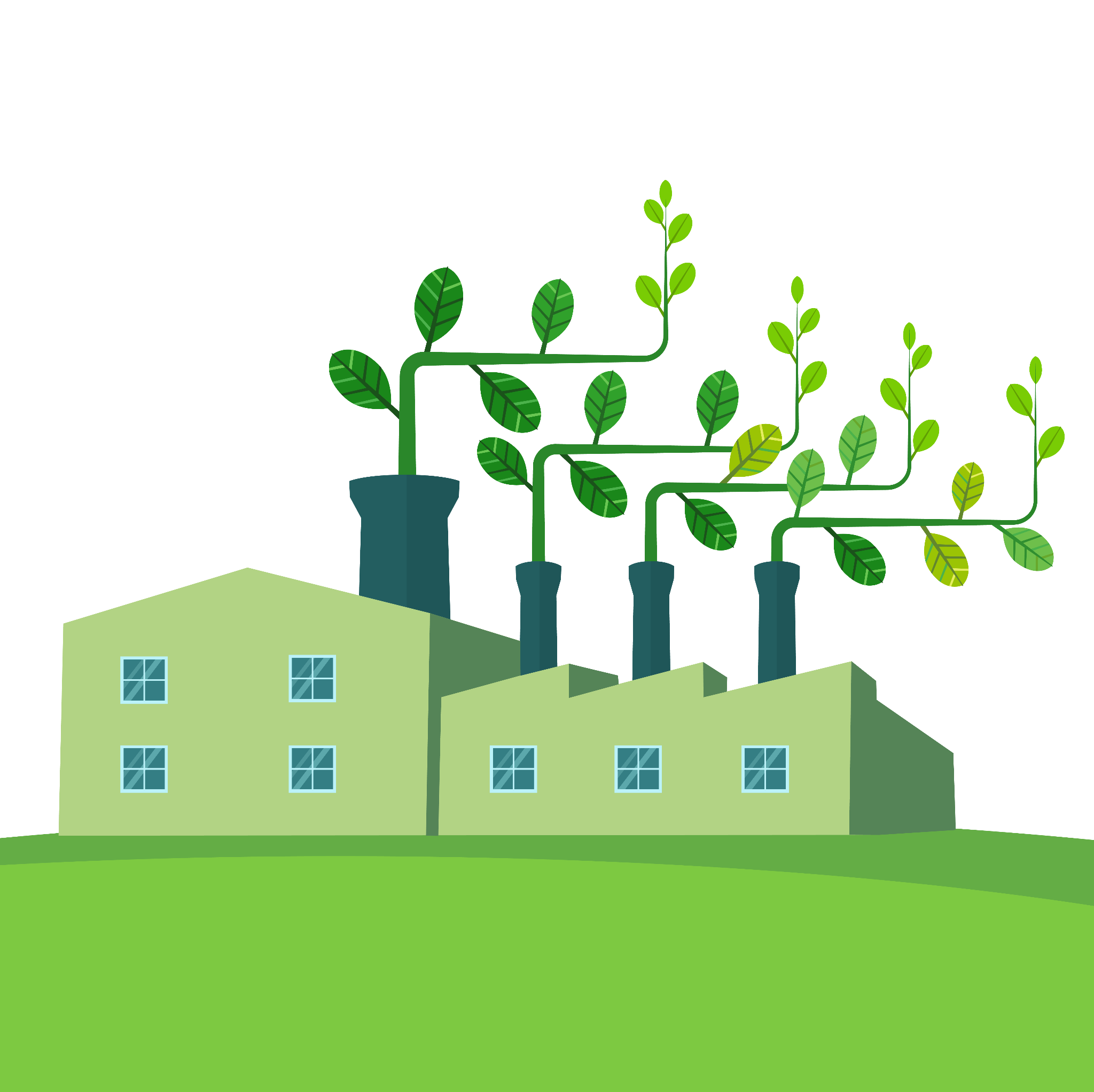 Hier industrialiseren we het innovatieproces en werken we duurzame technologische oplossingen uit
Elke innovatie voedt het onderliggend data platform.
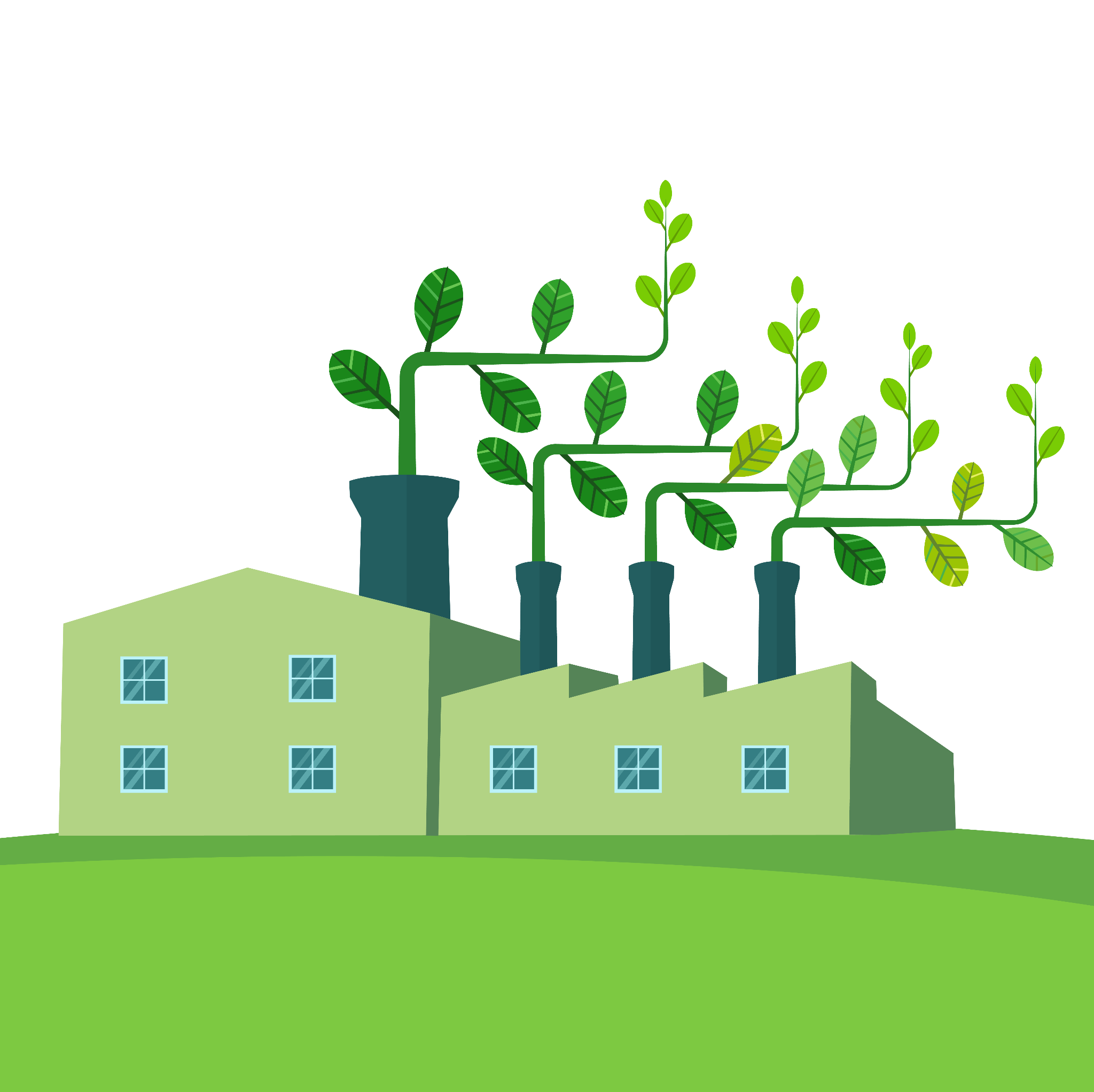 SIF Data platform
Vertical solution
Vertical solution
Vertical solution
Vertical solution
Vertical solution
Vertical solution
Vertical solution
Vertical solution
Data als katalysator voor verandering.
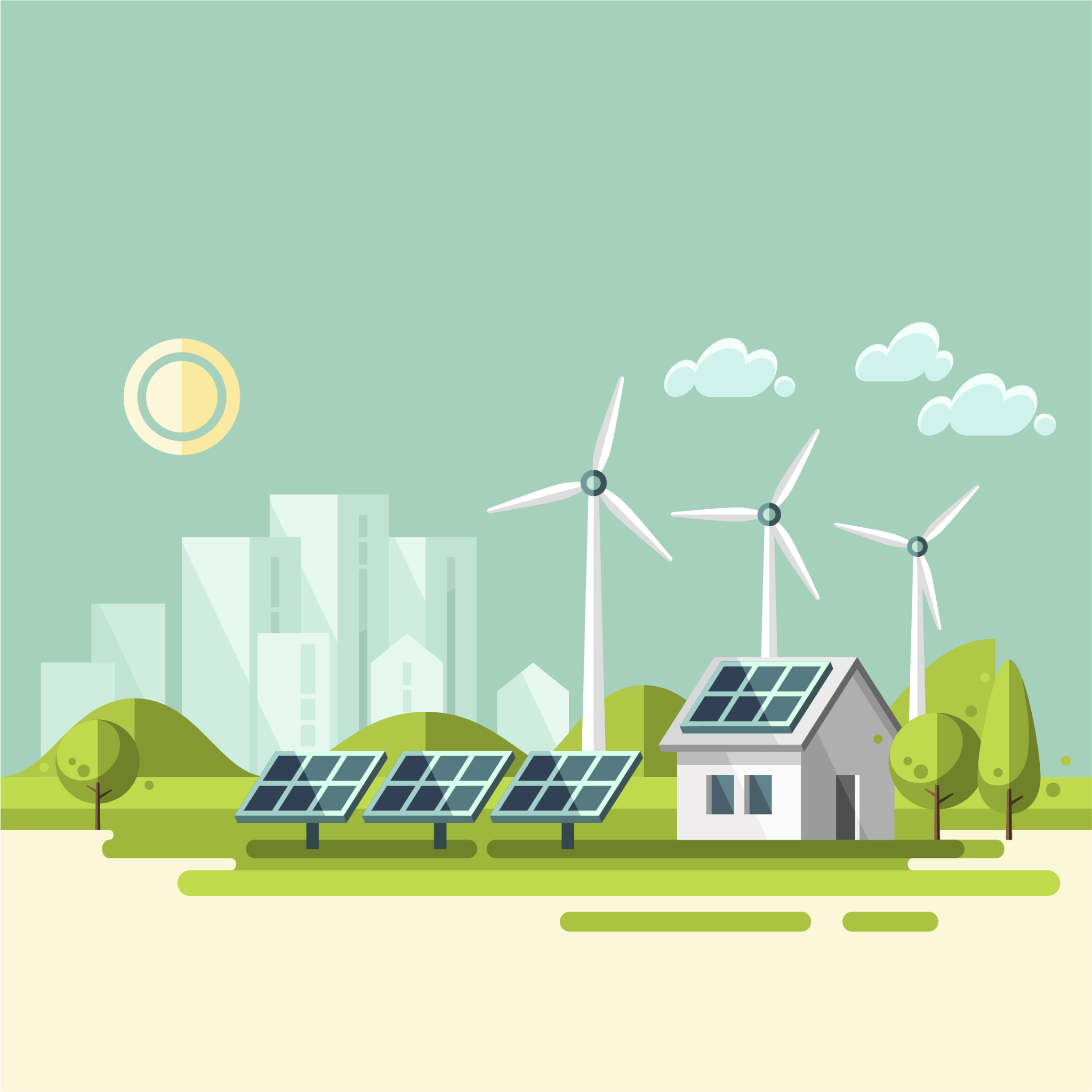 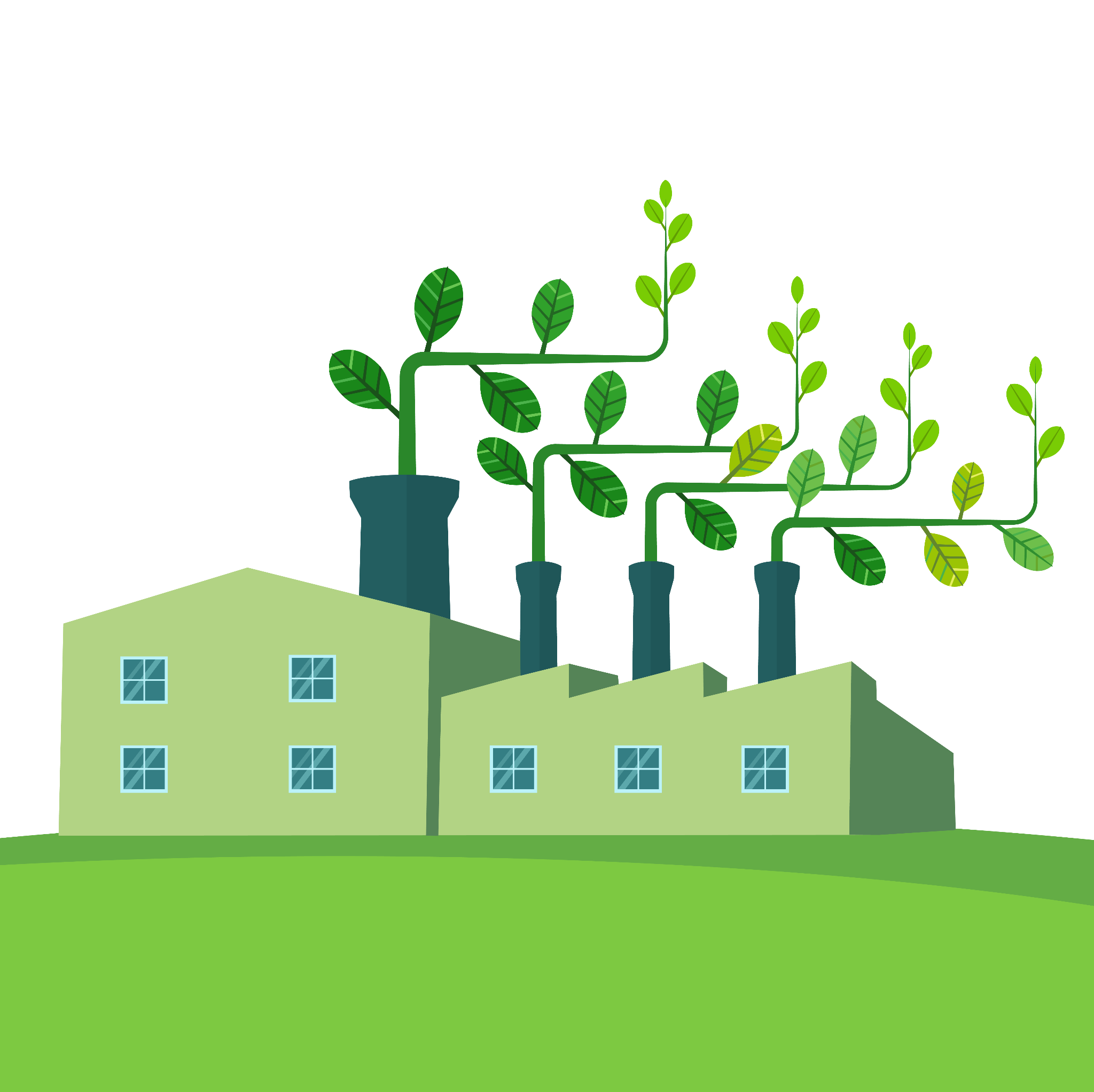 Data
Smart Innovation Factory
Andere stad / Organisatie
Toepassing
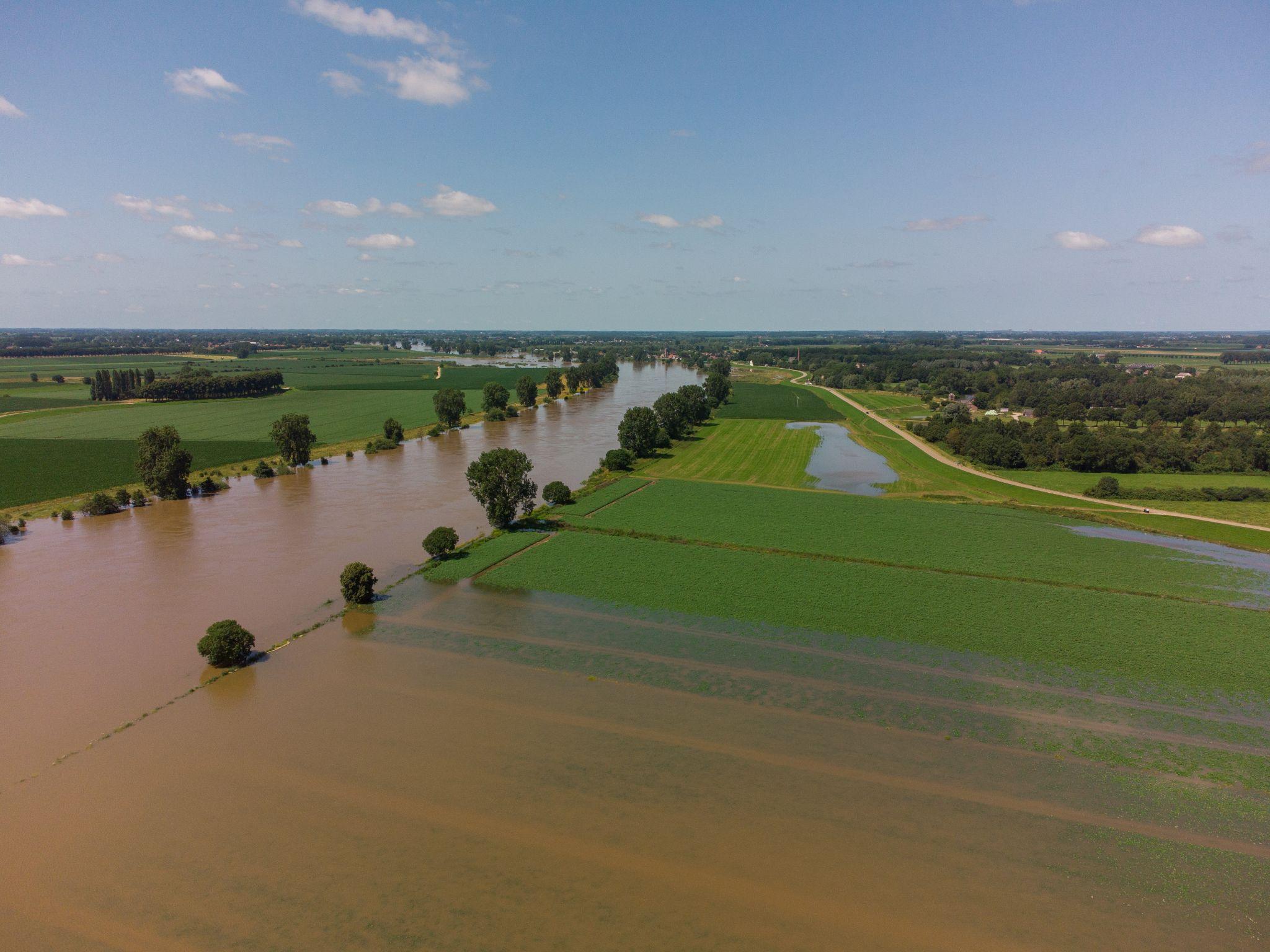 Voorbeeld use case
De SIF treedt als katalysator op om de weerbaarheid van telers tegen klimaatverandering op vlak van extreme hitte, droogte en rivieroverstromingen te verhogen.
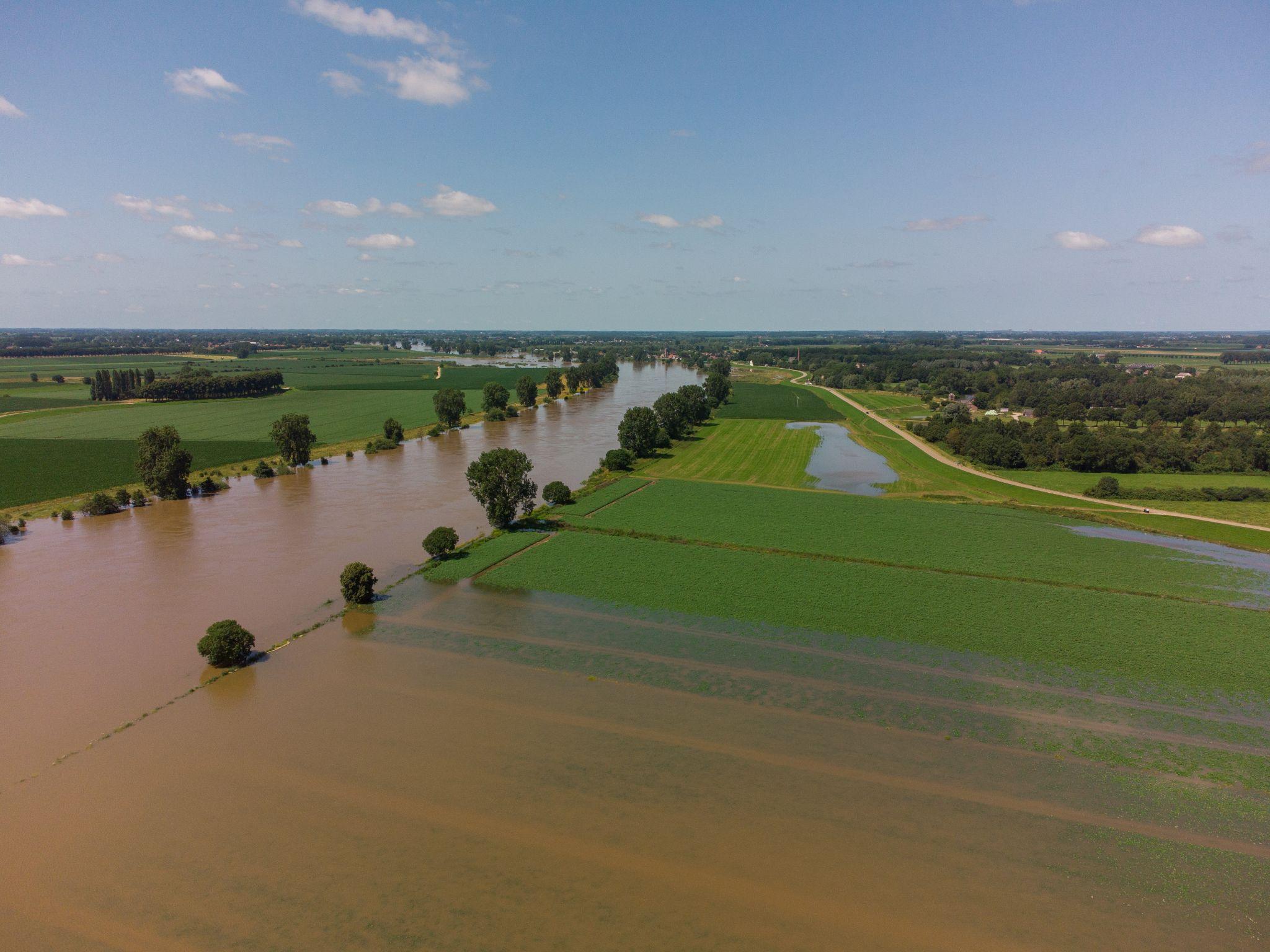 De probleemstelling
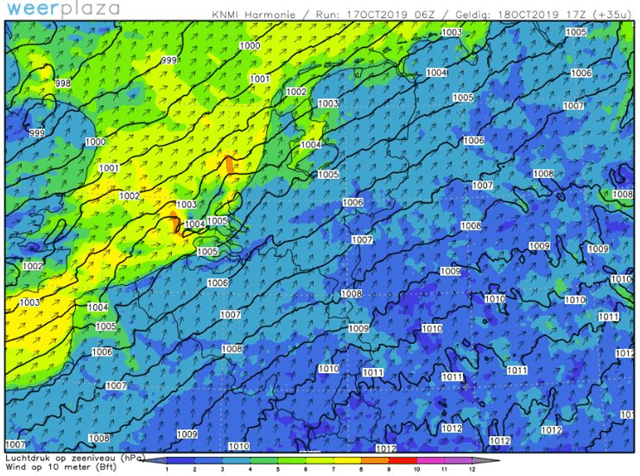 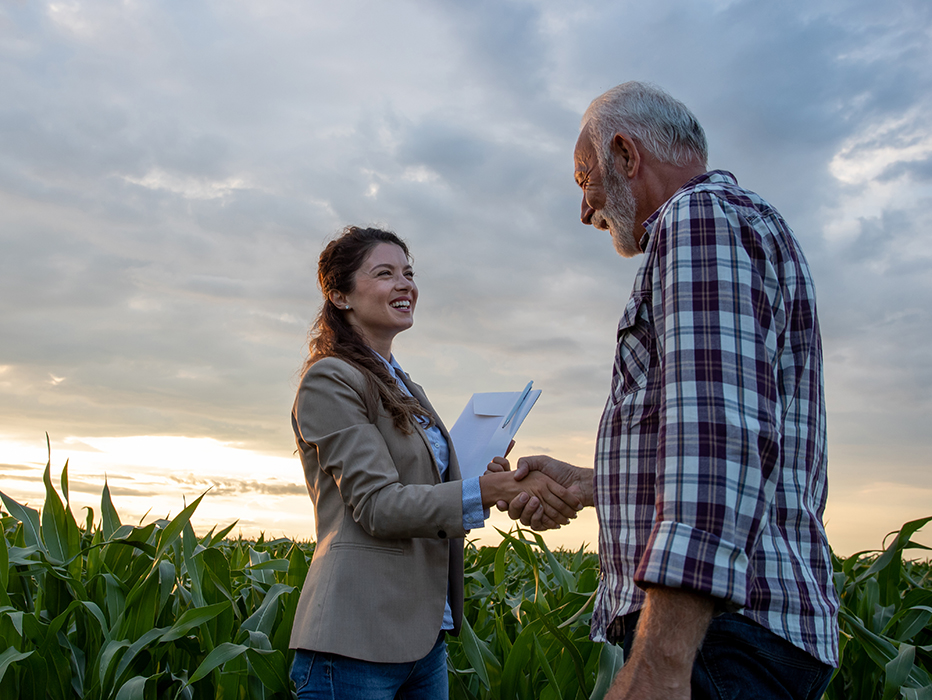 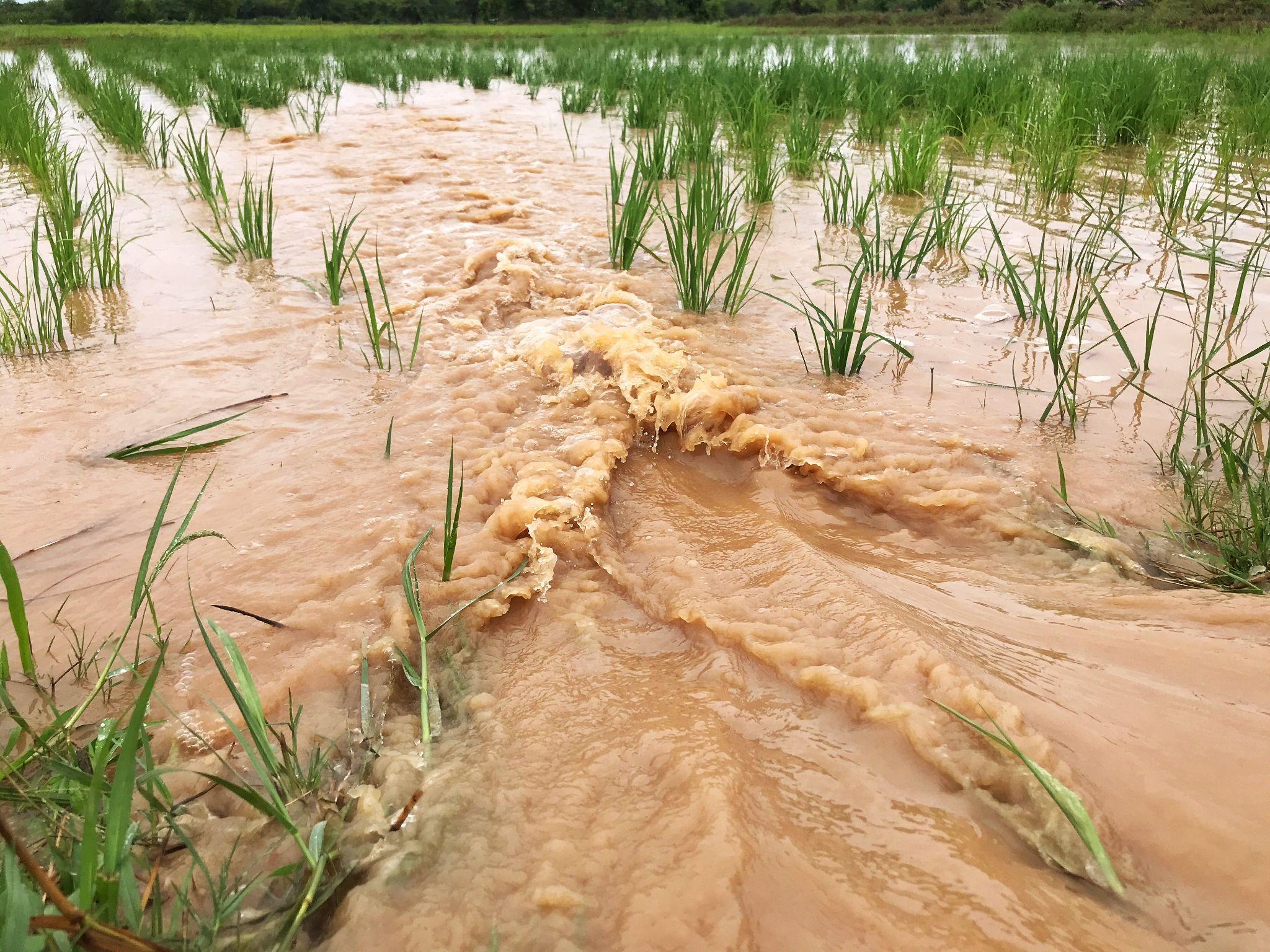 Steeds extremer wordende weersomstandigheden vormen een bedreiging voor teelten en de korte voedselketen
Telers worden aangespoord privéverzekeringen te nemen door de uitfasering van het rampenfonds
Gebrekkige terugbetaling bij ontbreken fijnmazige details over de hevigheid, timing en locaties van weerbeelden
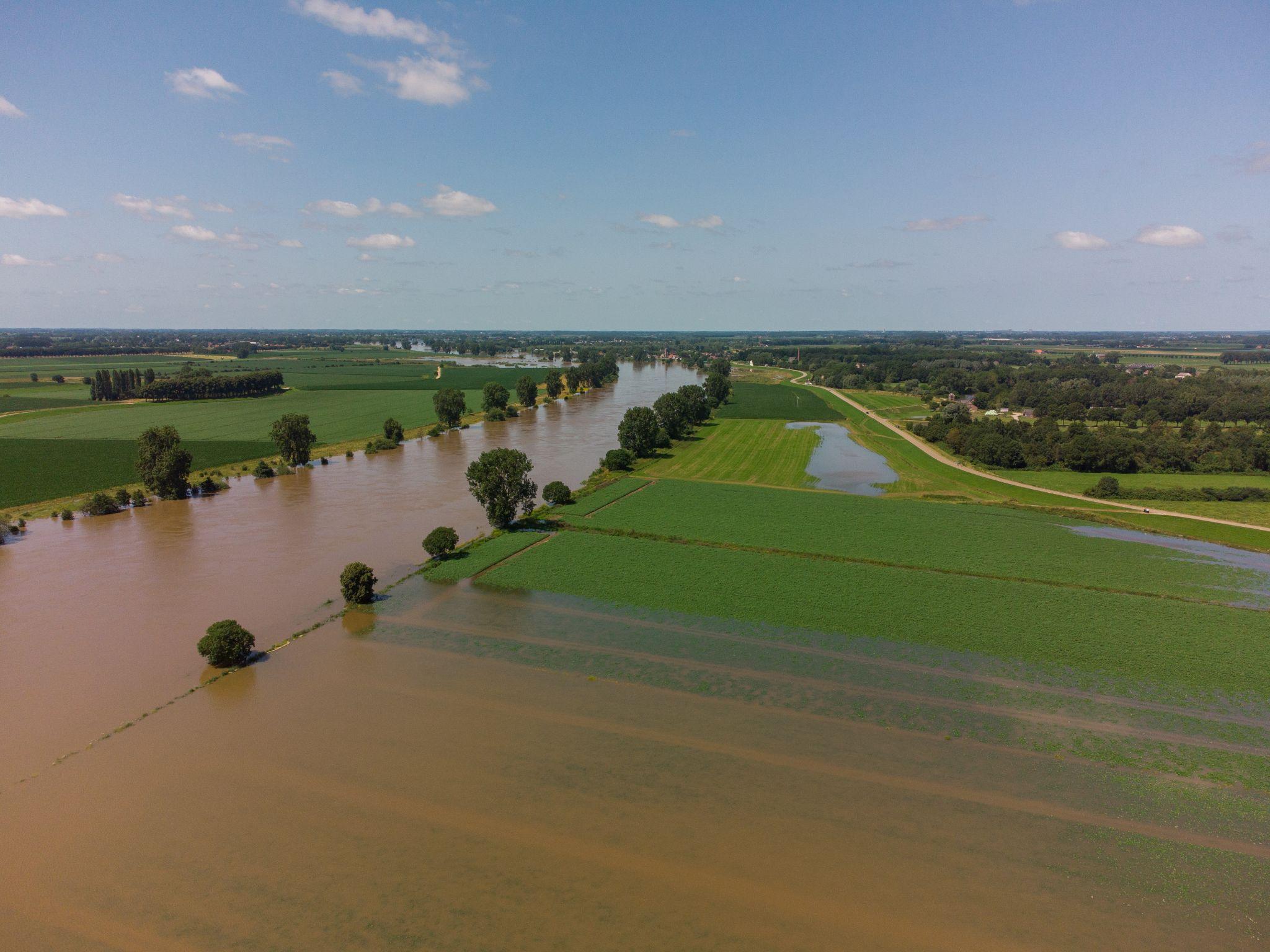 Het oplossingsgebied
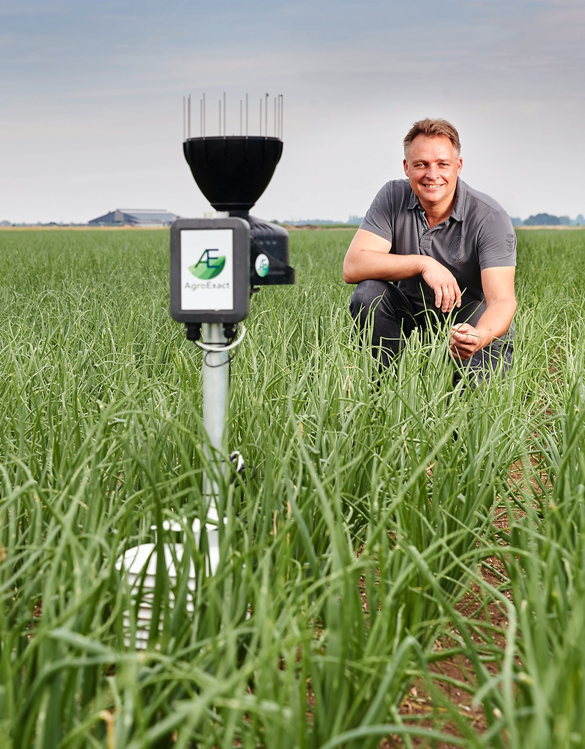 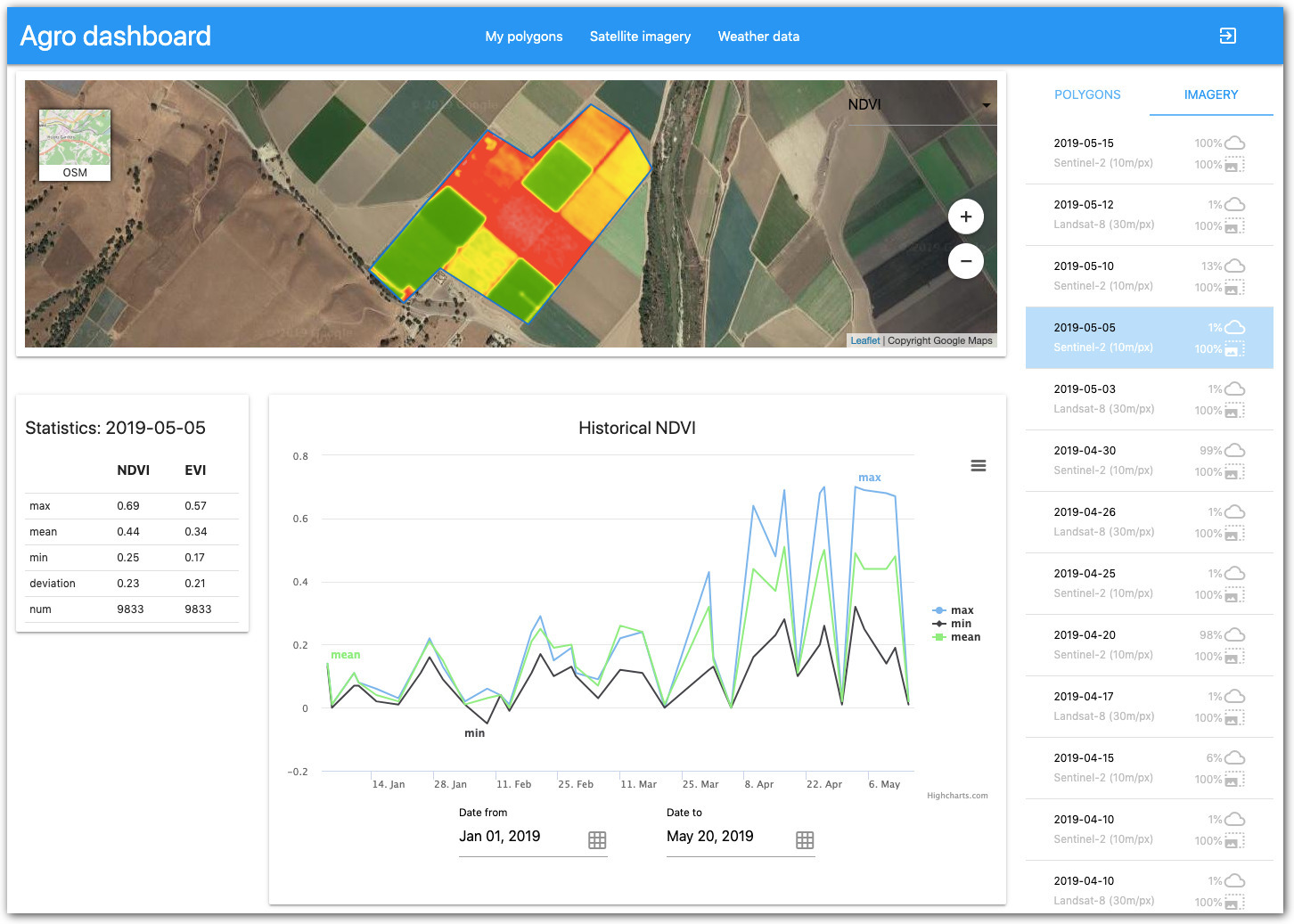 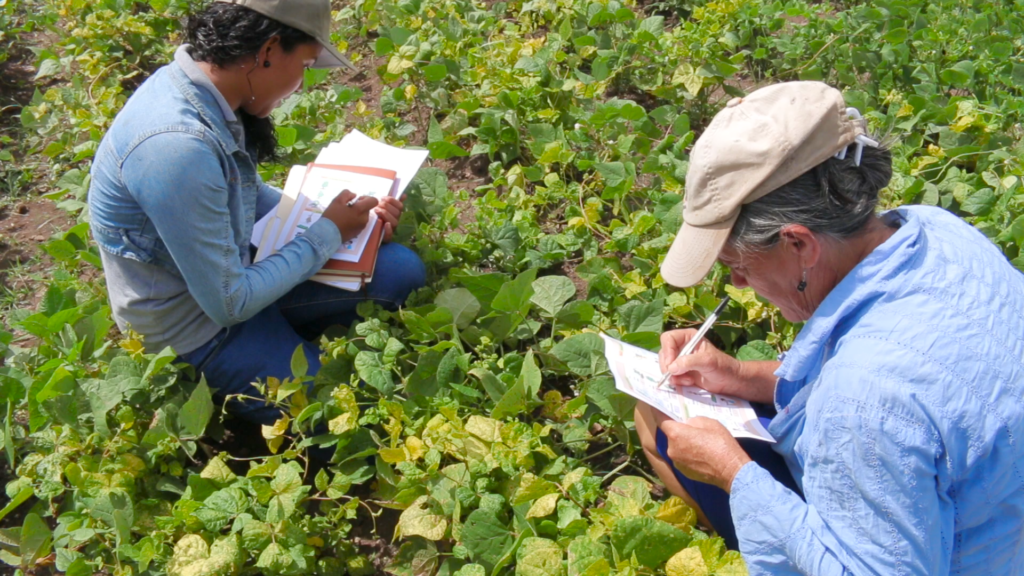 Het Hombeeks plateau vormt een testomgeving waarmee we fijnmazige weersdata kunnen genereren
We verzamelen data waarmee verzekeraars verbeterde diensten kunnen verlenen en telers acties kunnen ondernemen om teelten te beschermen
De beschikbare databronnen kunnen breed ingezet worden voor de creatie van innovatieve oplossingen en business modellen
De Quadruple Helix voorde brede weersverzekering
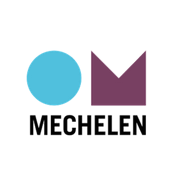 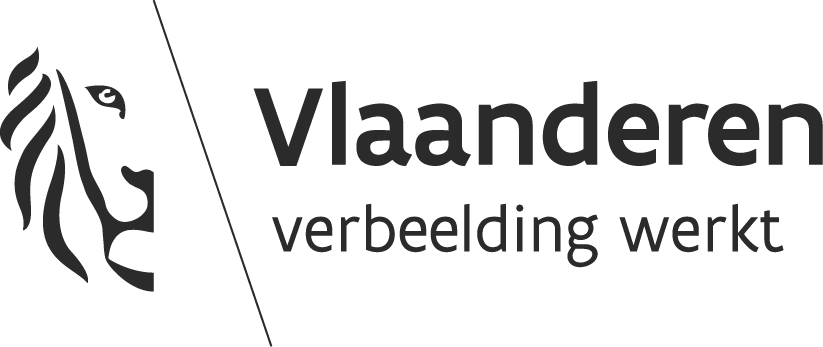 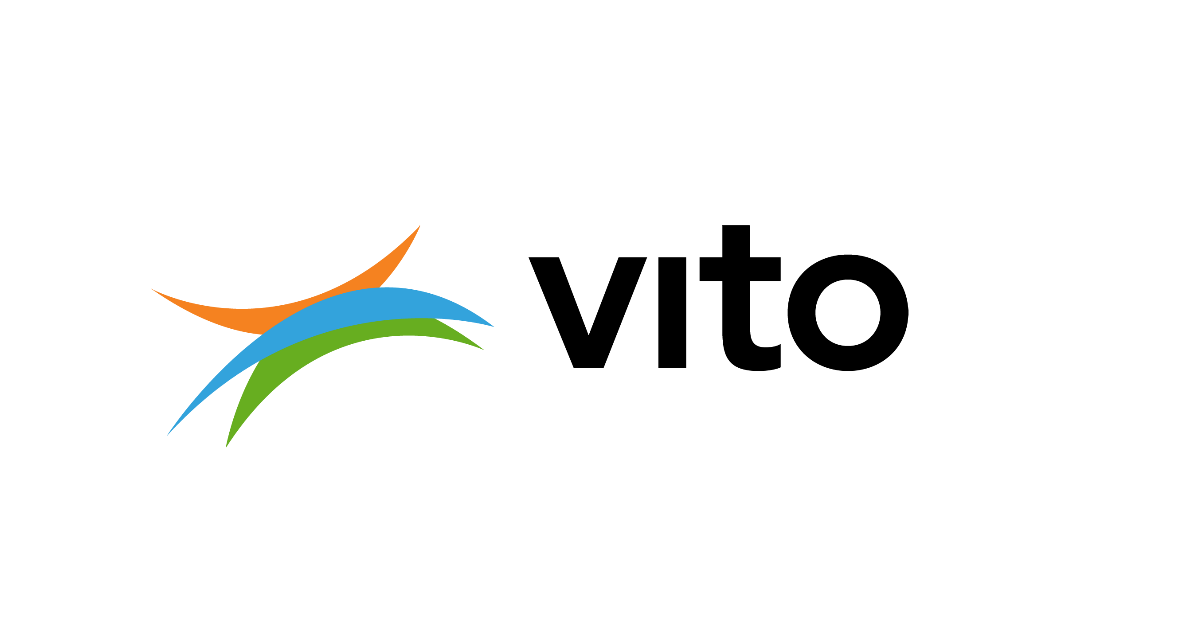 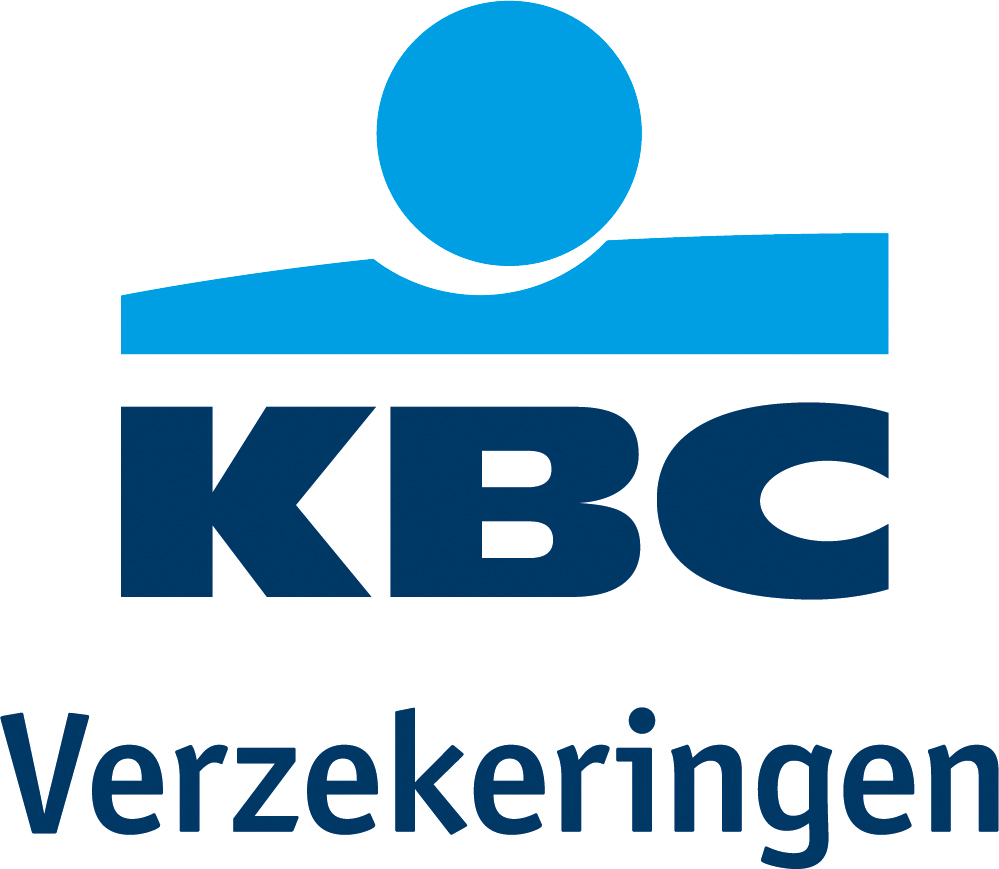 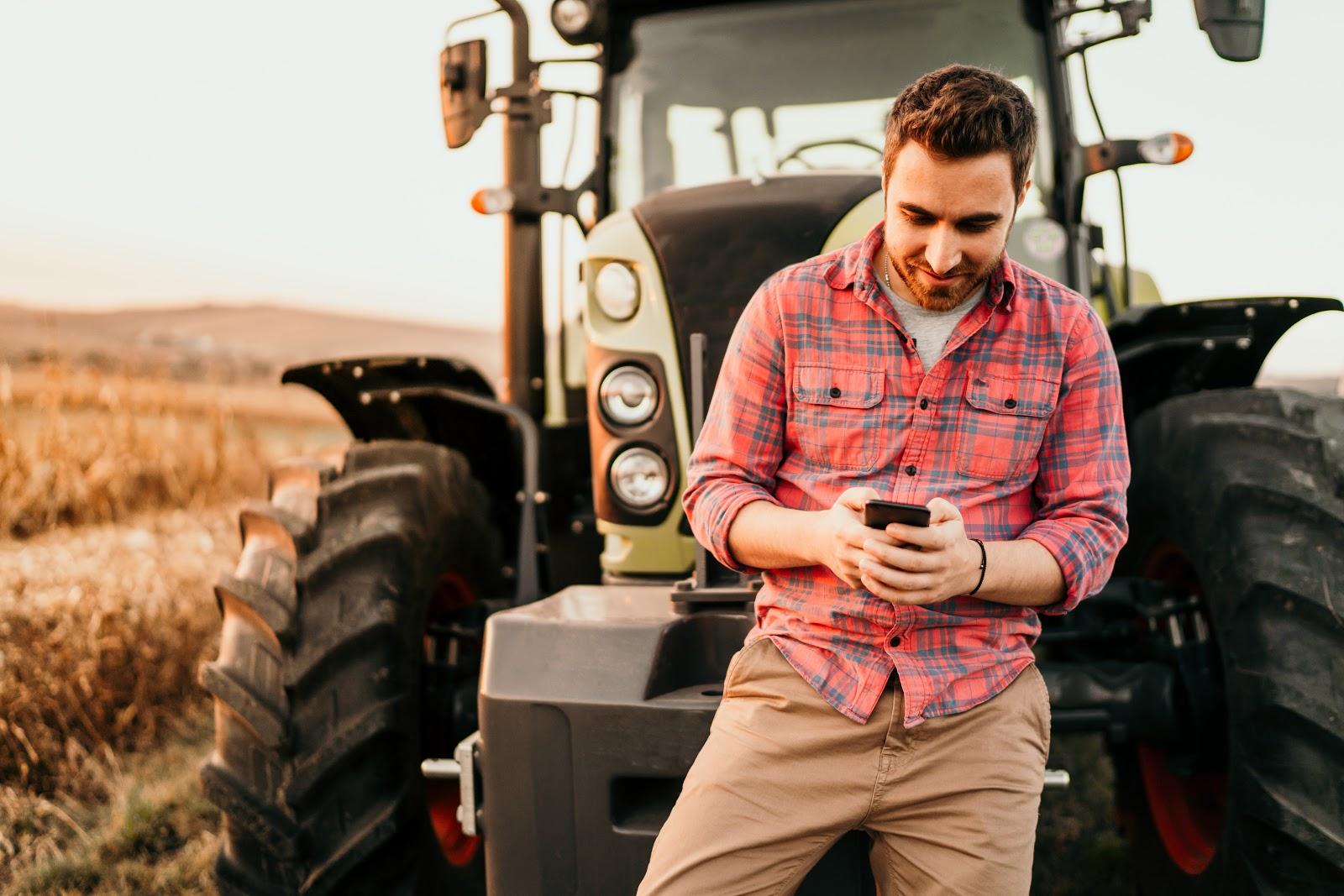 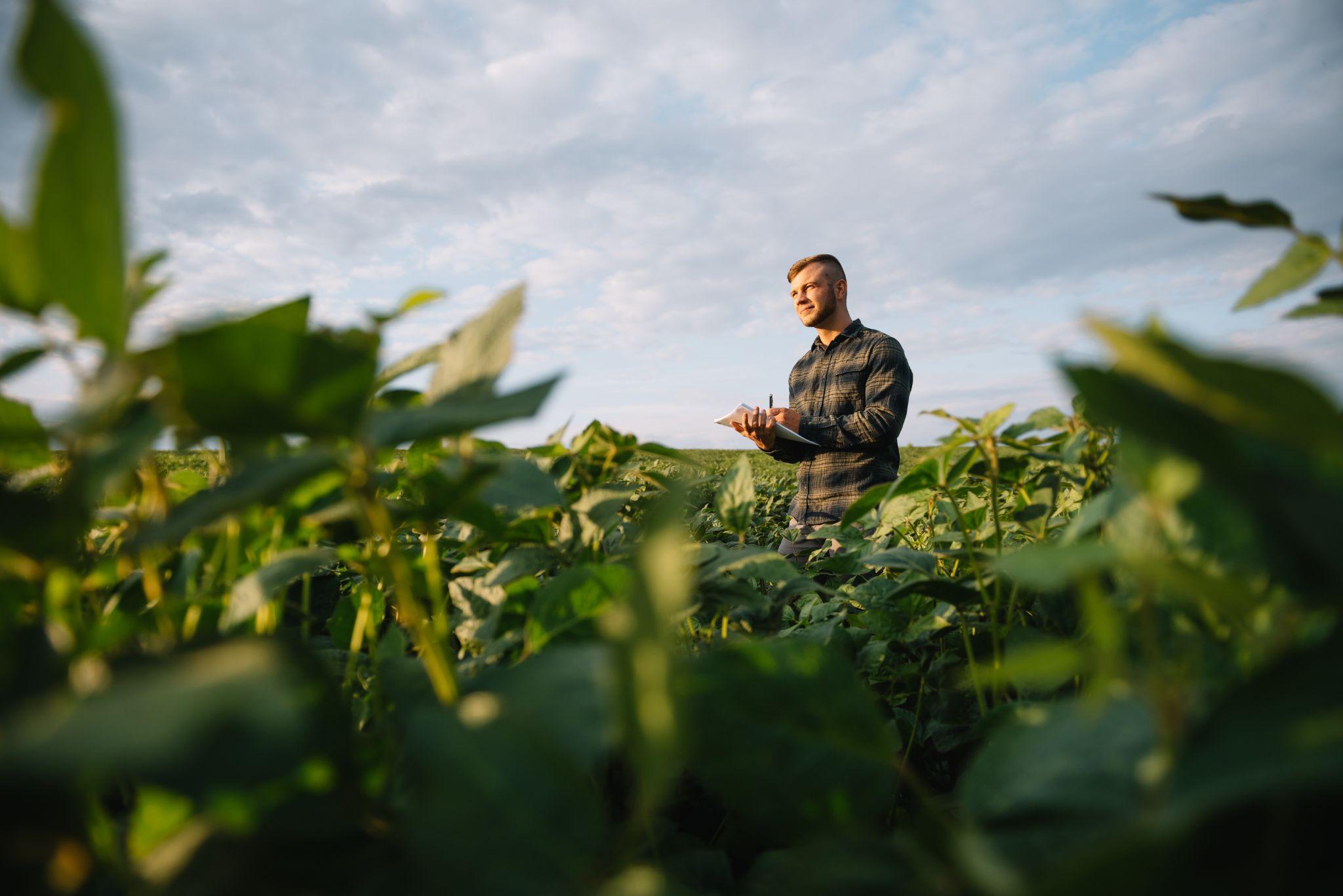 De toekomst voor Vlaamse telers.
Een succesvol pilootproject zal een transparante en betaalbare brede weersverzekering mogelijk maken voor alle telers als alternatief voor het Rampenfonds
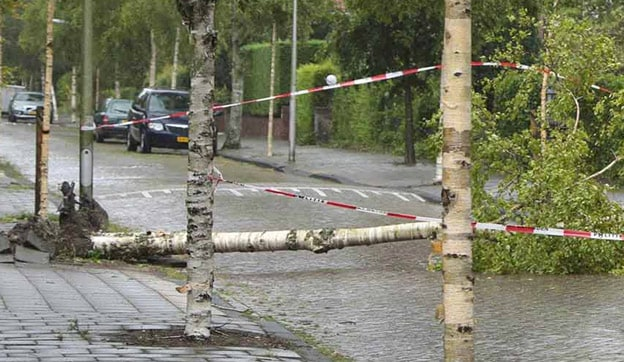 De toekomst voor de maatschappij
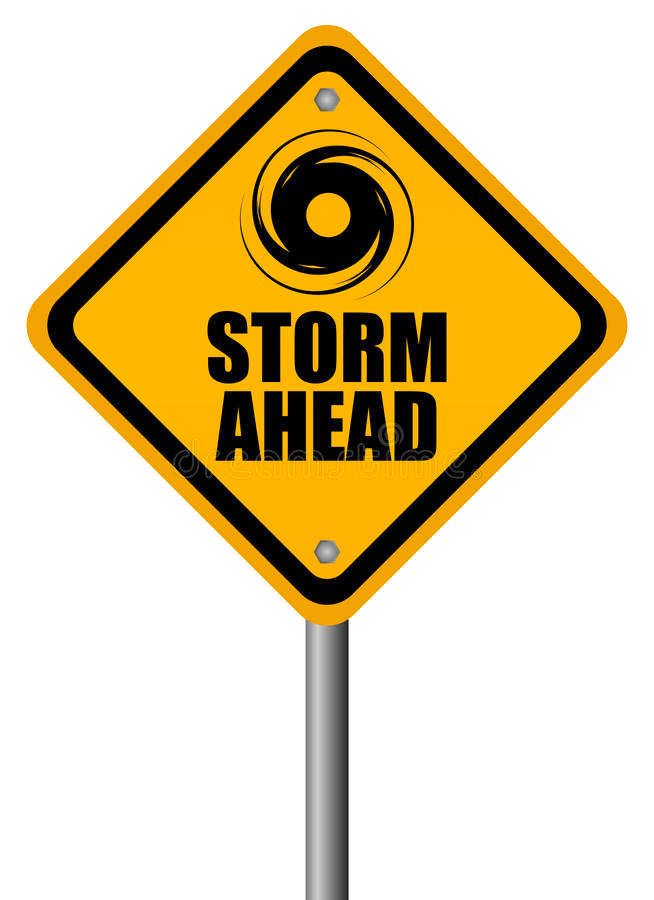 Kunnen we de fijnmazige weerdata waarmee brede weersverzekeringen worden ondersteund inzetten voor schadebeperking bij stormweer?
Ontdek wat we samen kunnen doen.
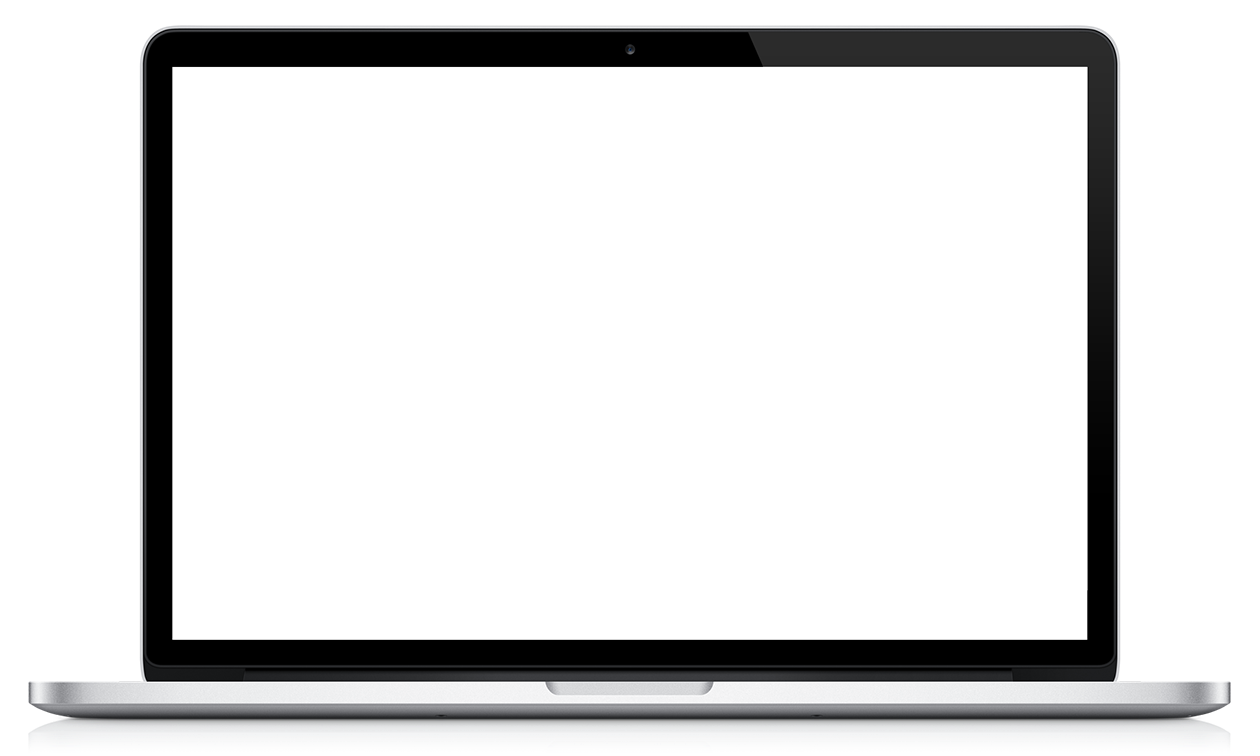 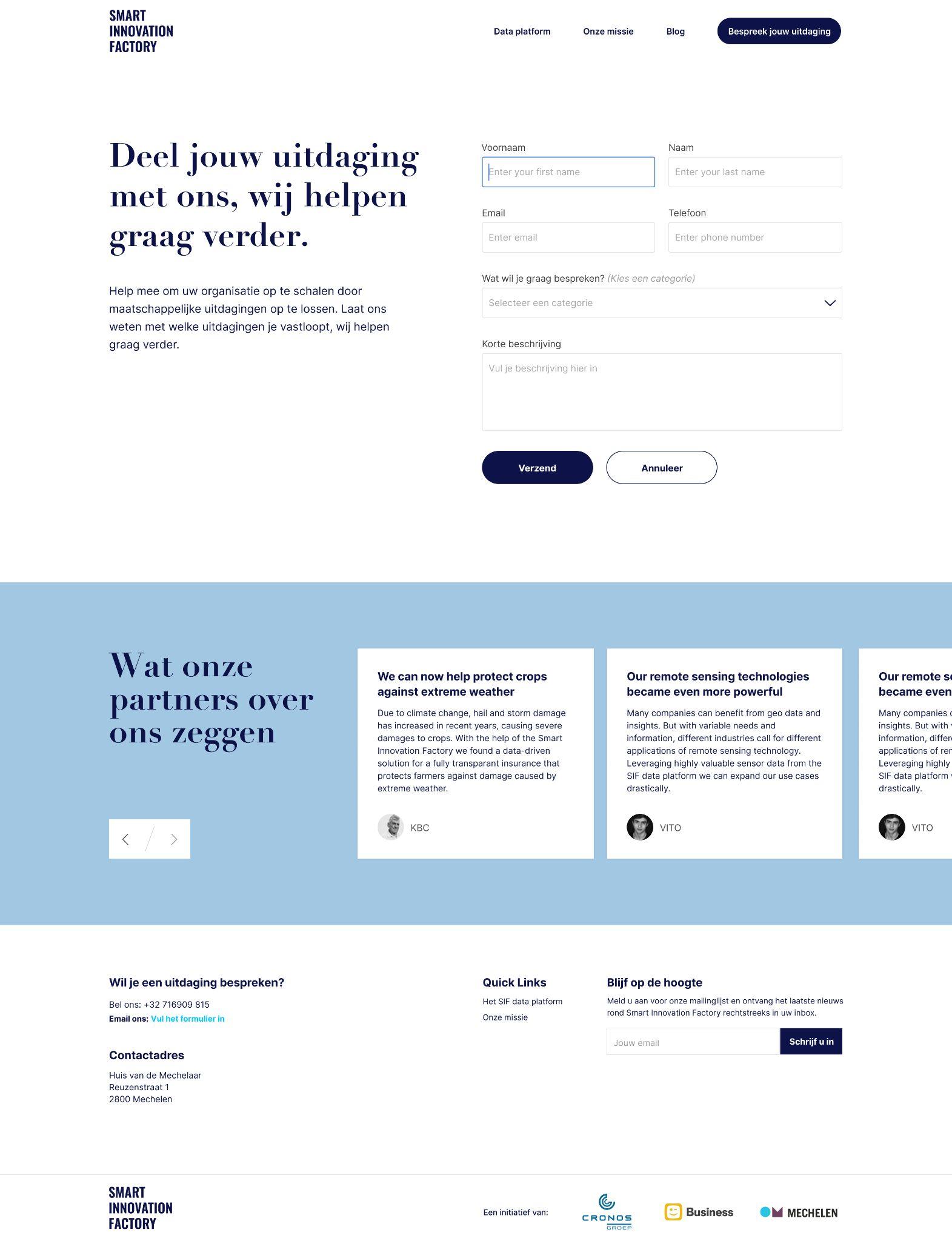 Bezit je sensordata maar vindje geen afzetmarkt? 

Wil je het volledige potentieel halen uit een IoT-idee? 

Ontdek het op .www.smartinnovationfactory.be
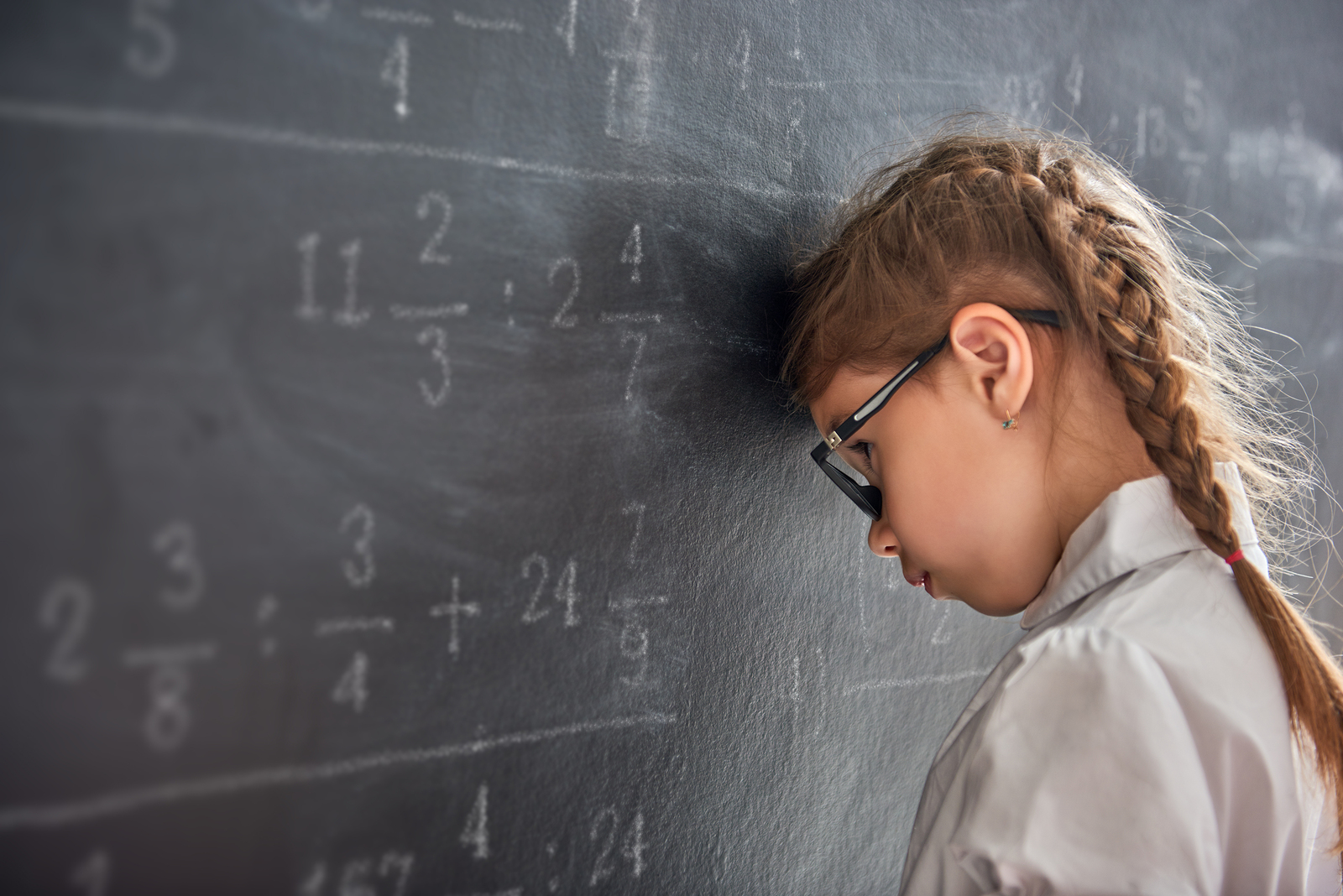 Welke uitdaging wil jij oplossen?
Sessie B.4. om 11:10 uur Rivierenland, een waterslimme regio!Interactieve workshop
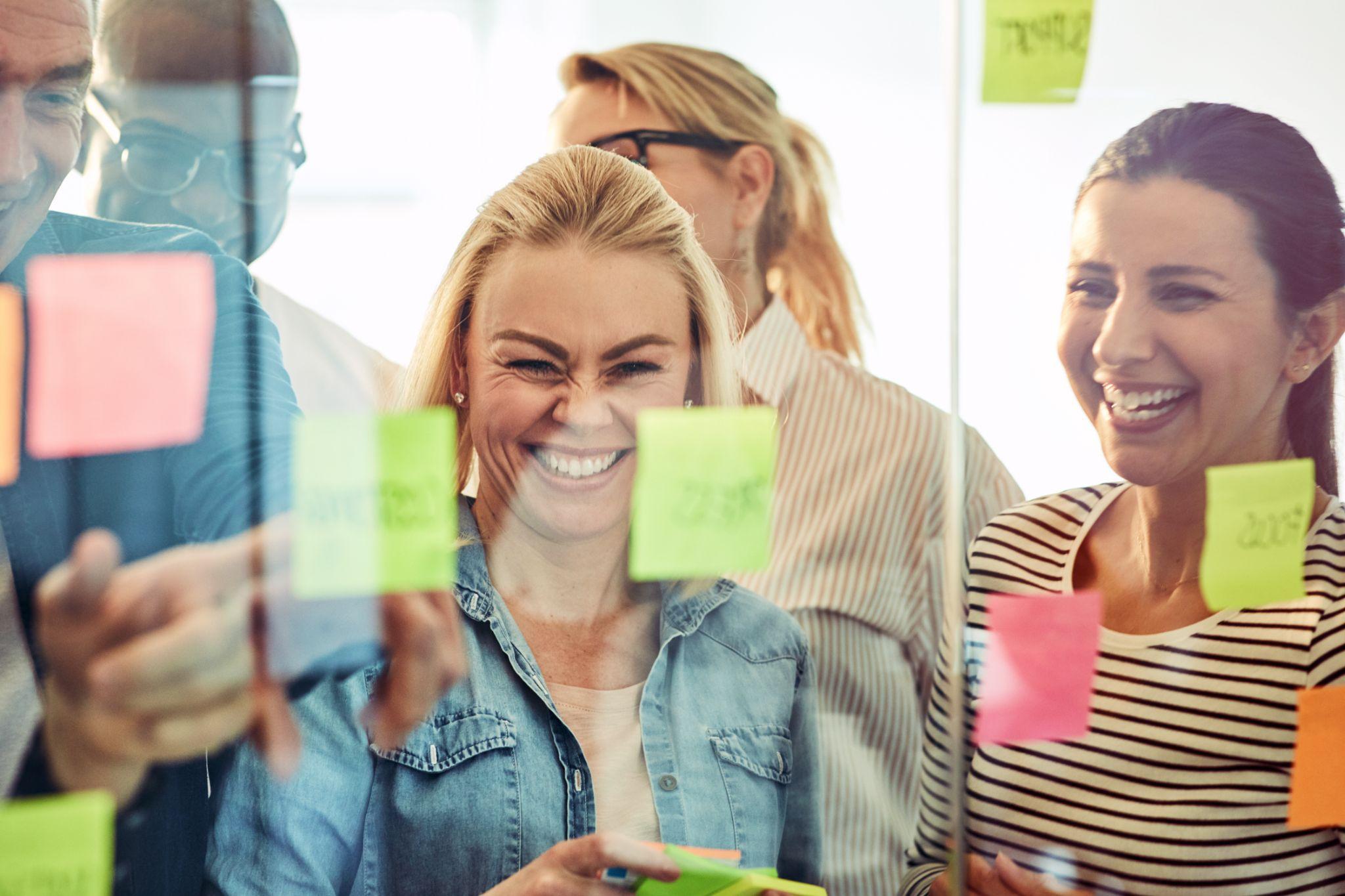 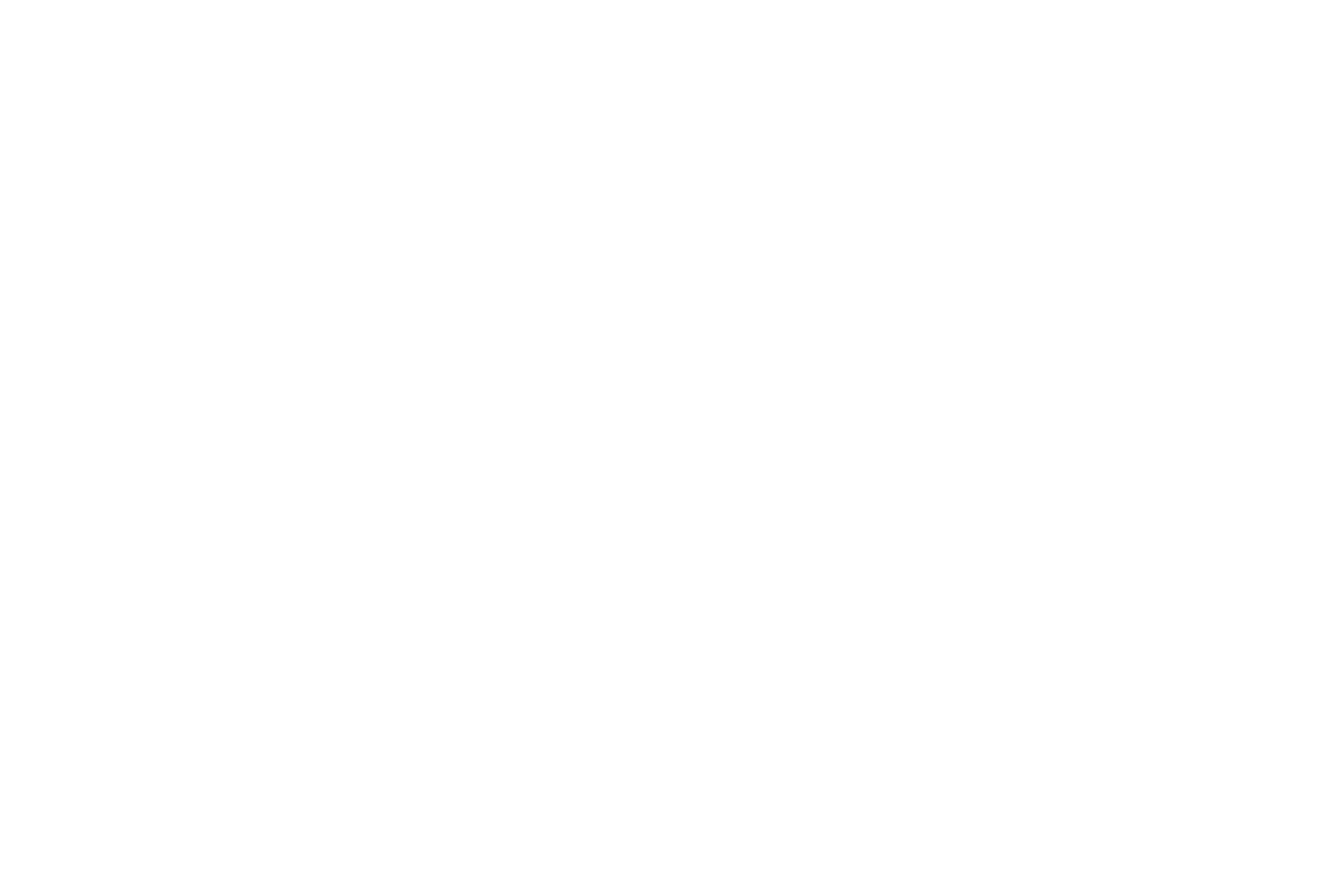 Tot straks!
.www.smartinnovationfactory.be.